Ενότητα 1.5.Βασικές  ρυθμίσεις των ηλιακών θερμικών εγκαταστάσεων
Block 1:Εισαγωγή στην ηλιακή θερμική ενέργεια
Βασικοί στόχοι
Μέχρι το τέλος της ενότητας θα μπορείτε να :
Εξηγείτε τις αρχές σχεδίασης και τις γενικές τεχνικές προδιαγραφές για τη βελτίωση και το σχεδιασμό συστημάτων μικρής κλίμακας. 
Ερμηνεύετε με βάσει τα δεδομένα, την τεκμηριωμένη λειτουργία, τις επιδόσεις και την αποδοτικότητα των συστημάτων. 
Εξηγείτε τη λειτουργία τους και να καθορίσετε τις τεχνικές παραμέτρους των εξαρτημάτων.
Επιλέγετε τα εξαρτήματα του συστήματος βάση των τεχνικών φυλλαδίων για συγκεκριμένη λειτουργία. 
Διαστασιολογείτε ένα μικρό σύστημα.
Αιτιολογείτε και να εξηγείτε την εκτίμηση του κόστους εγκατάστασης ενός ηλιοθερμικού συστήματος.
Χρησιμοποιείτε ένα λογισμικό προσομοίωσης ώστε να σχεδιάσετε ή τροποιείτε ένα απλό ηλιοθερμικό σύστημα.
[Speaker Notes: Guidelines for the Trainer

This .ppt file is a template to be used from VET providers in order for them to prepare the training material. 

We suggest 30 up to 40 .ppt slides for one (1) hour of the training program. 

There are 3 predefined slides to be filled in by you, entitled “Module Objectives”, “Conclusion”, “End of module”. 

Material should be sent in editable format. 

Suggested font: Arial
Required font size: 16
Suggested line spacing: 1,5
ppt/pptx file should have a clear structure and defined units and unique slide titles
ppt/pptx slide contents should not exceed the predefined margins
Images, diagrams etc should be accompanied with a description
If you want to include comprehension questions (multiple choice, multiple responses, true/false, matching etc.) to enhance users’ understanding of the theory, you should embody them in the ppt/pptx file.
Questions that will be used for self assessment and final assessment quizzes should follow a predefined format that will be sent from SQLearn in an .xls file]
Περιεχόμενο
Σε αύτη την ενότητα θα καλύψετε την ύλη  για:

ΟΙΚΙΑΚΑ ΗΛΙΑΚΑ ΘΕΡΜΙΚΑ ΣΥΣΤΗΜΑΤΑ (DSWH). ΓΕΝΙΚΑ ΤΕΧΝΙΚΑ ΧΑΡΑΚΤΗΡΙΣΤΙΚΑ
Αρχές.
Γενικά χαρακτηριστικά μικρών συστημάτων.
ΕΠΙΛΟΓΗ ΚΑΤΑΛΛΗΛΗΣ ΤΕΧΝΟΛΟΓΙΑΣ
5 βασικές τεχνολογίες.
Παραλλαγές σχεδιασμού για ποικίλες εφαρμογές.
Χαρακτηριστικά εξαρτημάτων και επιλογή.
ΔΙΑΣΤΑΣΙΟΛΟΓΗΣΗ ΣΥΣΤΗΜΑΤΩΝ
Αρχές διαστασιολόγησης.
Χρήση λογισμικού προσομοίωσης για γρήγορη ανάλυση και διαστασιολόγηση.
ΕΚΤΙΜΗΣΗ ΚΟΣΤΟΥΣ
Βασική οικονομική ανάλυση.
Παραδείγματα προσομοίωσης.
1. DSHW. Γενικές Τεχνικές Προδιαγραφές
Αρχές.
Ηλιακά θερμικά συστήματα. Νέα τεχνολογία θέρμανσης . Μείωση της κατανάλωσης των ορυκτών καυσίμων, μειώνοντας παράλληλα και το κόστος της ενέργειας. Περιλαμβάνει μια ποικιλία συστημάτων για θέρμανση νερού, χώρου αλλά και την τεχνική υποστήριξη αυτών.
Δωρεάν ενέργεια. Χρήση της ενέργειας του 
       ήλιου με κατάλληλους συλλέκτες. 
Η βασικότερη εφαρμογή είναι η θέρμανση 
      νερού στα σπίτια. 
Δεν υπάρχει ενημέρωση για το μεγάλο ποσοστό 
Θέρμανσης που τα συστήματα αυτά μπορούν 
Να παρέχουν και μάλιστα δωρεάν.
Στόχοι: Άνεση, απλότητα, εξοικονόμηση
       ενέργειας και απόδοση κόστους.
Βασικές τεχνικές απαιτήσεις: 
Ετήσιες απαιτήσεις σε ΖΝΧ σε συγκεκριμένες 
γεωγραφικές συντεταγμένες  και συνθήκες 
εγκατάστασης.
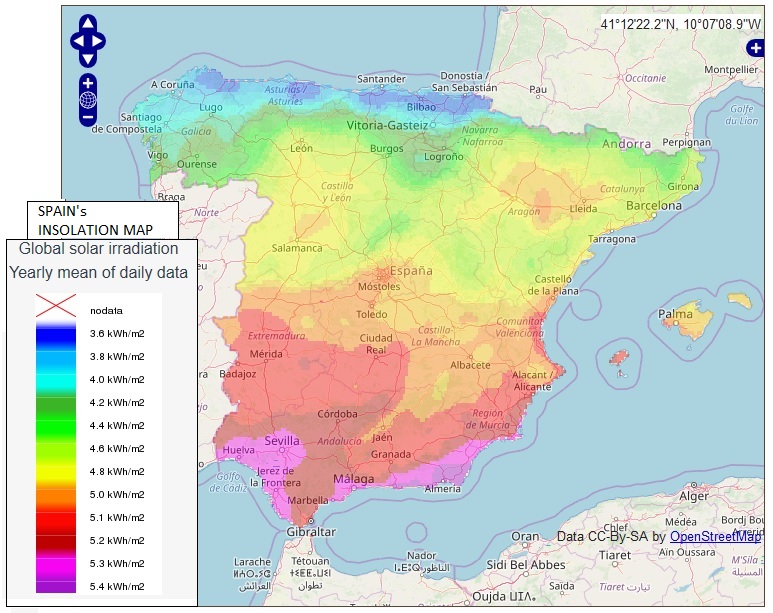 1. DSHW. Γενικές Τεχνικές Προδιαγραφές
Αρχές.
Εστίαση σε συστήματα μικρής κλίμακας:
Χρήση με μεμονωμένα σπίτια ή κτίρια κατοικιών (εμπορικά , δημόσια)  για ανεξάρτητη χρήση 
Όχι αυστηρά για ηλιοθερμικά συστήματα αλλά στις ηλιοθερμικές εφαρμογές γενικά.
Μέχρι  3000L παραγωγή ζεστού νερού.
Μέχρι 5 KW ονομαστικό. 
Διαφορετικές τεχνολογίες ( παθητική/ενεργητική, έμμεση / άμεση) και με ποικιλία σχεδίασης.
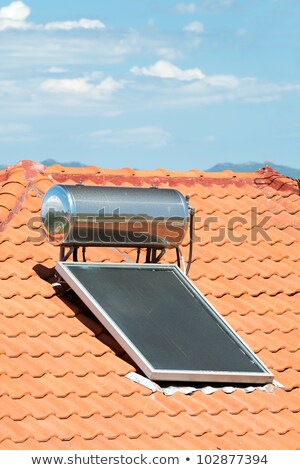 Λιγότερες απαιτήσεις συγκριτικά με: προϋπολογισμένα σχέδια/μοντέλα .Δεν απαιτείται αδειοδότηση. Προσιτές τιμές , εύκολη εγκατάσταση και συντήρηση.
1. DSHW. Γενικές Τεχνικές Προδιαγραφές
Αρχές.
Προσανατολισμός. Από την έρευνα και τη βιομηχανική εμπειρία, επαγγελματίες και δημόσιους οργανισμούς σε εθνικό ή περιφερειακό επίπεδο (τοποθεσία, κλίμα και καταναλωτικές συνήθειες):
Μια χρήσιμη σύγκριση. Ένα δοχείο  300 L απαιτεί ισχύ το μέγιστο 4-5kW και μπορεί να καλύψει τις ανάγκες ενός σπιτιού 6 ατόμων.
Απεικόνιση του μικρού συστήματος. Χωρητικότητα: 100 to 150 L / ημέρα; Μπορεί να διαθέσει 100 to 150 λτ. Ζεστού νερού/ ημέρα στους  60 C. Επάρκεια για 3 έως 4 άτομα.
Απεικόνιση μεγάλου συστήματος. 
        300 to 500 L/ημέρα, ζεστό νερό για 6-10 άτομα.
Συλλογή ηλιακής ενέργειας(ενεργό τμήμα).
       Επίπεδοι συλλέκτες και σωλήνες κενού. 
      Ένα τυπικό σύστημα για 4 άτομα έχει 3-4m² 
      Επίπεδων συλλεκτών, δοχείο  150 L και συλλέγει 
      μέχρι  1000 – 1500 kWh ετησίως. 
Ένας συλλέκτης σωλήνων κενού με 20-σωλήνες 
παρέχει ζεστό νερό για 1-3 άτομα.
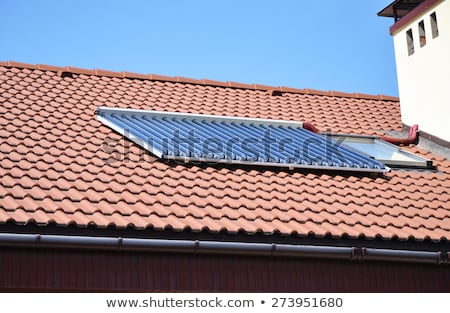 1. DSHW. Γενικές Τεχνικές Προδιαγραφές
Γενικές προδιαγραφές στα μικρής κλίμακας ηλιοθερμικά  συστήματα.
Το μερίδιο της ηλιακής ενέργειας στις οικιακές
        εφαρμογές.
Κάλυψη ΖΝΧ στο 100% κατά τους καλοκαιρινούς 
μήνες.  Παρ’ όλα αυτά απαιτείται εφεδρικό 
συμβατικό σύστημα για να καλύψει τις απαιτήσεις 
όλο το χρόνο. (1)ανεξάρτητο από την ηλιακή 
Θέρμανση και (2) παντός καιρού,συμπεριλαμβανομένου
των ημερών με συννεφιά και του χειμώνα. 
Γενικά οι απαιτήσεις σε ΖΝΧ πρέπει να εξασφαλίζονται
Η εξάρτηση από το γεωγραφικό πλάτος, το κλίμα και
      την εφαρμογή ,αναγκάζει  πολλά μικρά συστήματα να 
      προσανατολίζονται στην κάλυψη ποσοστού της 
      τάξεως  60-85% των ετήσιων απαιτήσεων.
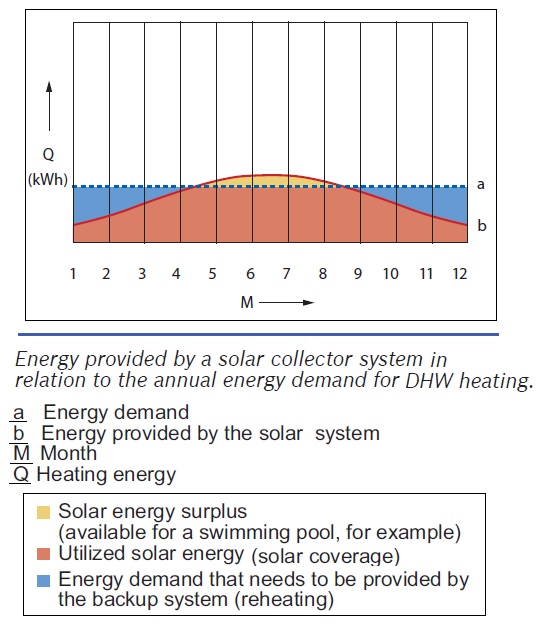 1. DSHW. Γενικές Τεχνικές Προδιαγραφές
Γενικές προδιαγραφές στα μικρής κλίμακας ηλιοθερμικά  συστήματα.
.
Συνθήκες εγκατάστασης και συντήρησης.
Το σύστημα θα πρέπει να ανταποκρίνεται στις συνθήκες του περιβάλλοντος που εφαρμόζεται.(ποιότητα του αέρα, υψόμετρο, υγρασία, άνεμος) . Αυτά καθορίζουν τον τύπο του συστήματος που θα εγκατασταθεί με αναμενόμενο χρόνο ζωής 15-25 χρόνια 
Κανονισμοί και οδηγίες.
Η εγκατάσταση και προμήθεια πρέπει να γίνεται από αδειοδοτημένο αντιπρόσωπο. Είναι στην ευθύνη του εγκαταστάτη να συμμορφώνεται στους κανόνες εγκατάστασης και κτιρίων που εφαρμόζονται στα συστήματα ΖΝΧ.
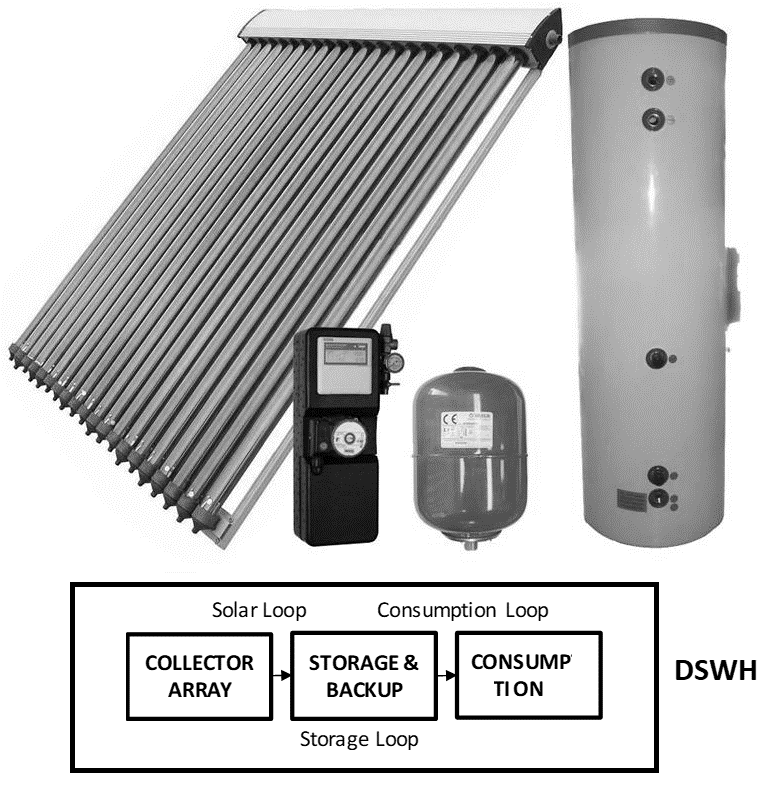 Σχεδίαση.
Συνήθως είναι προσχεδιασμένα και ελεγμένα. Αδειοδοτημένοι και έμπειροι εγκαταστάτες μπορούν να ερμηνεύσουν τα τεχνικά εγχειρίδια, να τα προσαρμόσουν στις εγκαταστάσεις,  να κάνουν απλούς υπολογισμούς και να δώσουν συμβουλές.
1. DSHW. Γενικές Τεχνικές Προδιαγραφές
Γενικές προδιαγραφές στα μικρής κλίμακας ηλιοθερμικά  συστήματα.
Σχέδια και οδηγίες.
Πρέπει να παρέχονται όλα τα σχεδιαστικά διαγράμματα,οι οδηγίες λειτουργίας και τα σημαντικά εξαρτήματα με οδηγίες τοποθέτησης   συμπεριλαμβανομένου των απαραίτητων σχεδίων, υδραυλικές οδηγίες, ασφαλείας, συντήρησης  και επίλυσής προβλημάτων.
Αξιολογήσεις και χαρακτηριστικά.
Η ισχύς του συστήματος καθώς και τα κύρια χαρακτηριστικά του θα πρέπει να είναι εμφανή στην ετικέτα των κύριων εξαρτημάτων. Επίσης θα πρέπει να παρέχονται λεπτομερείς προδιαγραφές στο εγχειρίδιο του χρήστη. 
Πρόσθετες απαιτήσεις.
Οποιοδήποτε άλλο δεδομένο 
που μπορεί να οδηγήσει στη σωστή
 επιλογή του συστήματος ή στη 
σωστή  εφαρμογή.
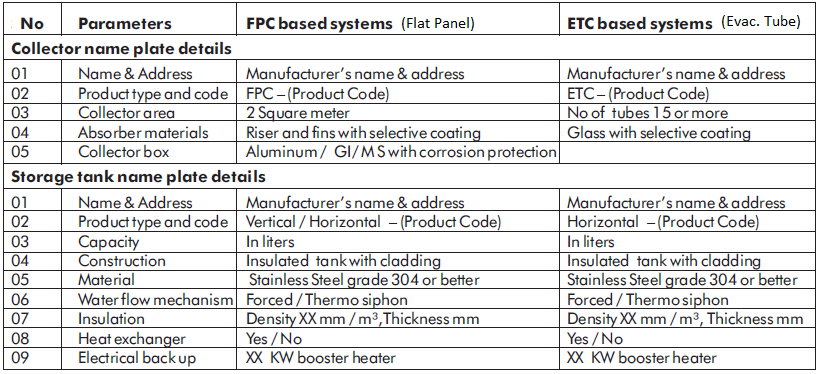 2. Επιλογή κατάλληλης τεχνολογίας
Ηλιοθερμικά συστήματα. 5 βασικές τεχνολογίες.
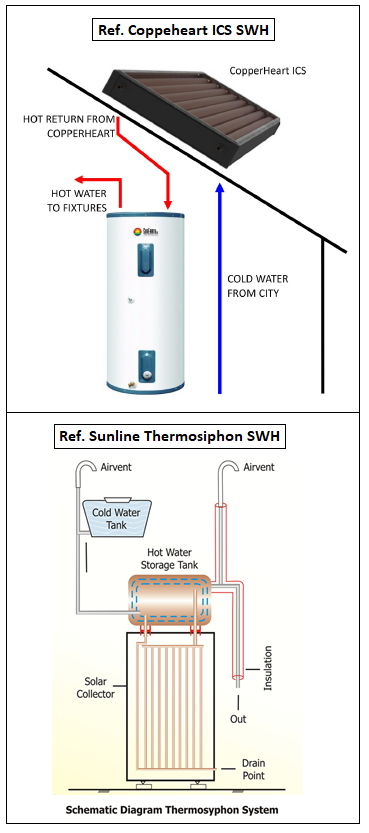 Παθητικά και ενσωματωμένης αποθήκευσης συστήματα (ICS SWH). 
Τα ενσωματωμένης αποθήκευσης συστήματα (ICS SWH) συνδυάζουν το συλλέκτη με το δοχείο αποθήκευσης του ζεστού νερού σε μία μονάδα.
Ανθεκτικά,απλά ,αξιόπιστα, οικονομικά, παθητικά και άμεσα συστήματα.Πολλές φορές λειτουργούν και ως προθερμαντήρες.
Λειτουργούν στη ζέστη, σε ηλιοφάνεια, σε μη ψυχρά κλίματα και σε μικρής κλίμακας εγκαταστάσεις, για περιστασιακή ή εποχική χρήση.
Υπό πίεση με μικρή προστασία σε ακραίες καιρικές συνθήκες. Περιορισμένης χρήσης και ξεπερασμένα.
Παθητικά θερμοσιφωνικά συστήματα (SWH).
Εφαρμογές μικρής κλίμακας, απλά (χωρίς αντλίες, φυσική ροή), μικρής σχεδίασης, εύκολα στην εγκατάσταση και λειτουργία με βελτιωμένη απόδοση.
Ζεστά και εύκρατα κλίματα. Αυστηρές απαιτήσεις εγκατάστασης(δοχείο πάνω από τους συλλέκτες).
Διαθέσιμα σε άμεσα και έμμεσα, υπό πίεση  και ατμοσφαιρικές συνθήκες. Τα έμμεσα είναι  διαθέσιμα και με αντιψυκτική προστασία.
2. Επιλογή κατάλληλης τεχνολογίας
Ηλιοθερμικά συστήματα. 5 βασικές τεχνολογίες
Ενεργά ή βεβιασμένης κυκλοφορίας. Άμεσης διάταξης.
Χωριστά συστήματα. Το δοχείο νερού τοποθετείται εντός του κτιρίου για τη μείωση των απωλειών.
 Μπορούν να αντικαταστήσουν τα θερμοσιφωνικά, ξεπερνώντας τα μειονεκτήματα τους: περιορισμός ύψος του δοχείου του κρύου νερού, αστάθεια στην παροχή ζεστού νερού, θερμικές απώλειες, κλπ.
Εφαρμόζονται σε εγκαταστάσεις μεγάλης κλίμακας.
Τυπική εφαρμογή σε  εύκρατα κλίματα.
Άμεση θέρμανση του νερού. Καλύτερης απόδοσης από τα έμμεσά συστήματα.
Μικρή αντιψυκτική  προστασία και συνθηκών υπερθέρμανσης. 
Διαφορικός έλεγχος και δυνατότητα παρακολούθησης της απόδοσης.
Απλή δομή και σε προσιτές τιμές. 
Το σύστημα δε λειτουργεί με συγκεκριμένα είδη νερού. 
Καλύτερη αισθητική ενσωμάτωση στο κτίριο.
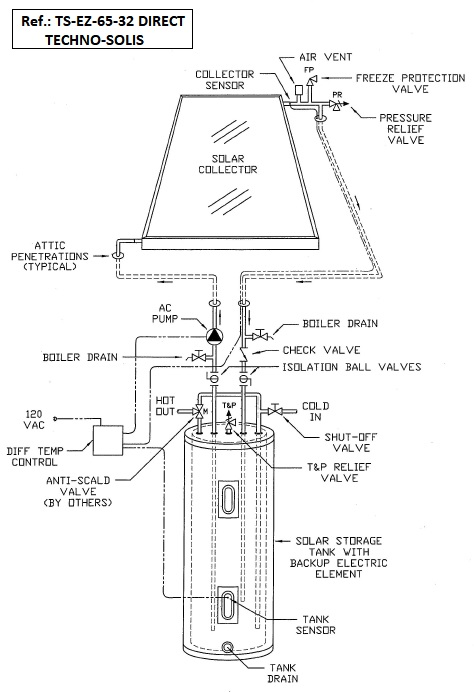 2. Επιλογή κατάλληλης τεχνολογίας
Ηλιοθερμικά συστήματα. 5 βασικές τεχνολογίες
Ενεργά SWH. Έμμεσης διάταξης (Drainback)
Βελτιωμένη αντιψυκτική προστασία με αποστράγγιση των συλλεκτών όταν δεν λειτουργούν οι αντλίες. Για όλα τα κλίματα.
Σχετικά απλό σύστημα και μικρής συντήρησης.
Είναι οικονομικότερο από το αντιψυκτικό ηλιοθερμικό σύστημα αλλά ακριβότερο από το άμεσο.
Κίνδυνος βρασμού του νερού, υψηλές πιέσεις, η ψύξη και το σπάσιμο  των σωλήνων δεν είναι πολύ πιθανό,αρκεί ο σωλήνας καθοδικής ροής να είναι αρκετά μεγάλος και ο βρόγχος του ρευστού στους ηλιακούς συλλέκτες και στις σωλήνες να έχει επαρκή κλίση για γρήγορη αποστράγγιση. Οι συλλέκτες είναι μερικώς γεμάτοι.
Η τεχνολογία αποστράγγισης χρησιμοποιεί νερό ως μέσο θέρμανσης, που δεν διαβρώνει τα μέταλλα όπως άλλα μέσα ( γλυκόλη και πρόσθετα) . Άρα μεγαλύτερη διάρκεια ζωής και λιγότερη συντήρηση.
Σημαντικές απαιτήσεις εγκατάστασεις: κλίσης σωληνώσεων, μεγάλες αντλίες, θέση δεξαμενής κλπ.
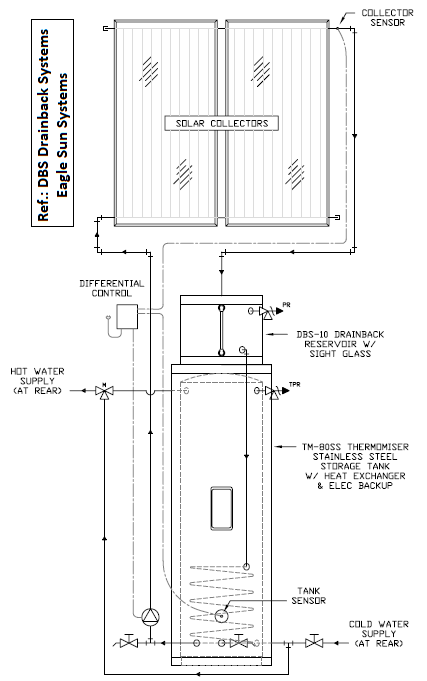 2. Επιλογή κατάλληλης τεχνολογίας
Ηλιοθερμικά συστήματα. 5 βασικές τεχνολογίες
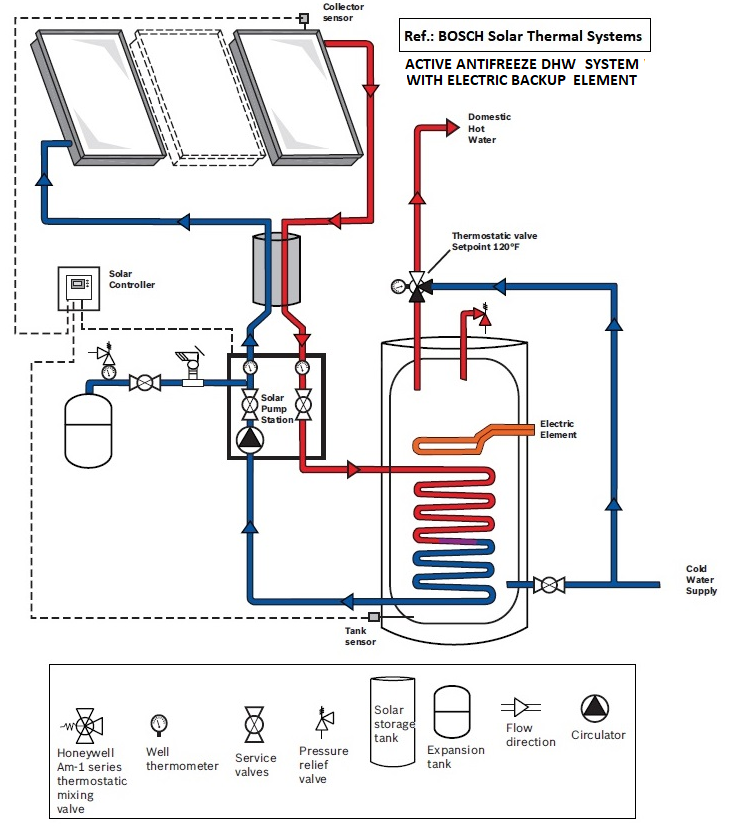 Ενεργά SWH. Έμμεση αντιψυκτική διάταξη 
Αντικαθιστούν την άμεση χρήση νερού στους ηλικιακούς συλλέκτες , όπου αυτό είναι ακατάλληλης ποιότητας.
Έμμεση θέρμανση σημαίνει χρήση εναλλακτη θερμότητας. 
Περιοχές χαμηλών θερμοκτρασιών ( <U 2º C τη νύχτα) πρέπει να χρησιμοποιούν έμμεσα και αντιψυκτικά συστήματα.
Πολυπροπυλενο-γλυκόλη. 
Απώλειες θερμότητας εξαιτίας του εναλλακτη (μείωση της συνολικής απόδοσης).
Πιο ευπροσάρμοστο σύστημα.
Ενδείκτυται για όλα τα κλιματα, μικρής και μεγάλης κλίμακας συστήματα.
Καλύτερο έλεγχο και παρακολούθηση και μπορούν να διαθέτουν προστασία από την υπερθέρμανση. 
Ακριβότερα, λειτουργούν υπό πίεση και απαιτούν συντήρηση.
2. Επιλογή κατάλληλης τεχνολογίας
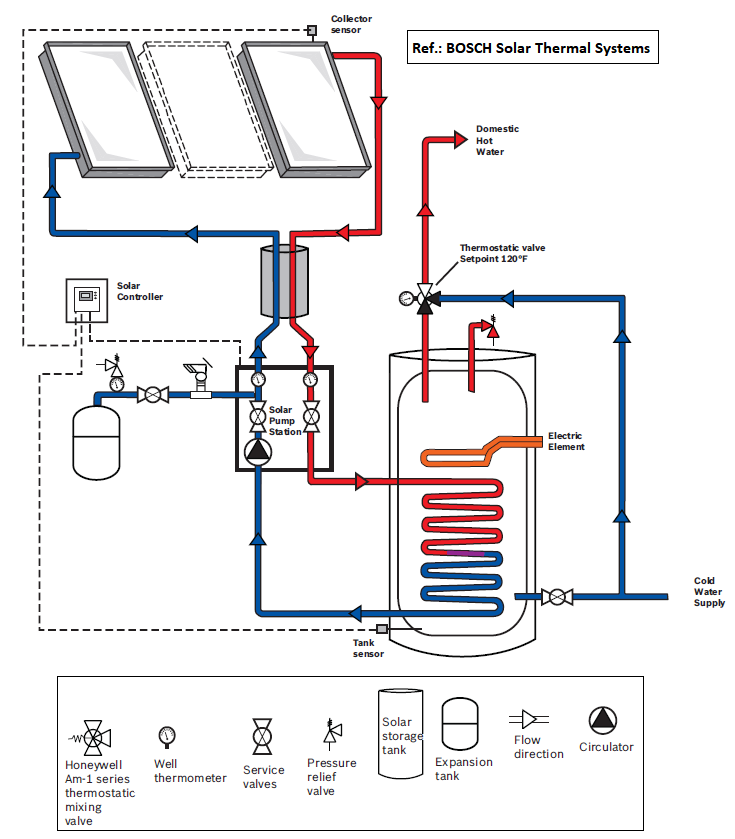 Ηλιοθερμικά συστήματα. 5 βασικές τεχνολογίες
Ενεργά SWH. Έμμεση αντιψυκτική διάταξη . Λειτουργία.
Οι ηλιακοί συλλέκτες θερμαίνονται από την ηλιακή ακτινοβολία. Μέρος της θερμότητας μεταφέρεται στο υγρό κυκλοφορίας( γλυκόλη) που καλύπτει το ηλιακό δοχείο, όπου αποθηκεύεται το ζεστό νερό για χρήση. Όσο το υγρό στους συλλέκτες είναι πιο ζεστό από το νερό στο βυθό του δοχείου, η αντλία παραμένει ενεργή ώστε να συνεχίζει η κυκλοφορία.
Οι συλλέκτες, το αντλιοστάσιο και το δοχείο συνδέονται με τη σωλήνα παροχής και επιστροφής οι οποίες είναι μονωμένες για τη μείωση των απωλειών.
Το σύστημα είναι εξοπλισμένο με εξαρτήματα προστασίας υπερθέρμανσης και υπερπίεσης. Αυτά είναι συνήθως μηχανικά συστήματα. 
Καθώς το σύστημα θερμαίνεται ή κρυώνει, το δοχείο διαστολής διαχειρίζεται τη συστολή και τη διαστολή του υγρού. Είναι ιδιαίτερα σημαντικό όταν η δεξαμενή είναι πλήρης και δεν μπορεί να δεχθεί περισσότερη θερμότητα. Τότε, το σύστημα σταματάει αλλά η θερμοκρασία στους συλλέκτες ανεβαίνει γρήγορα με αποτέλεσμα το νερό στο υγρό κυκλοφορίας να γίνεται ατμός και εξαναγκάζει το υγρό να βγεί από τους συλλέκτες. 
Σε μέρες όπου απαιτείται περισσότερο ζεστό νερό από αυτό που παράγεται, ένα εφεδρικό σύστημα θα καλύψει τις απαιτήσεις.
2. Επιλογή κατάλληλης τεχνολογίας
Παραλλαγές σχεδίασης για πλήθος εφαρμογών.
Κάθε τεχνολογία ηλιοθερμικού συστήματος παραγωγής ζεστού νερού μπορεί να υποστήριξη παραλλαγές σχεδίασης ώστε να  ανταποκριθεί στις ανάγκες της εφαρμογής . Τέτοιες παραλλαγές δίνουν σημαντικό αριθμό διαφορετικών εγκαταστάσεων, στις οποίες οι τεχνικοί πρέπει να είναι ενημερωμένοι.
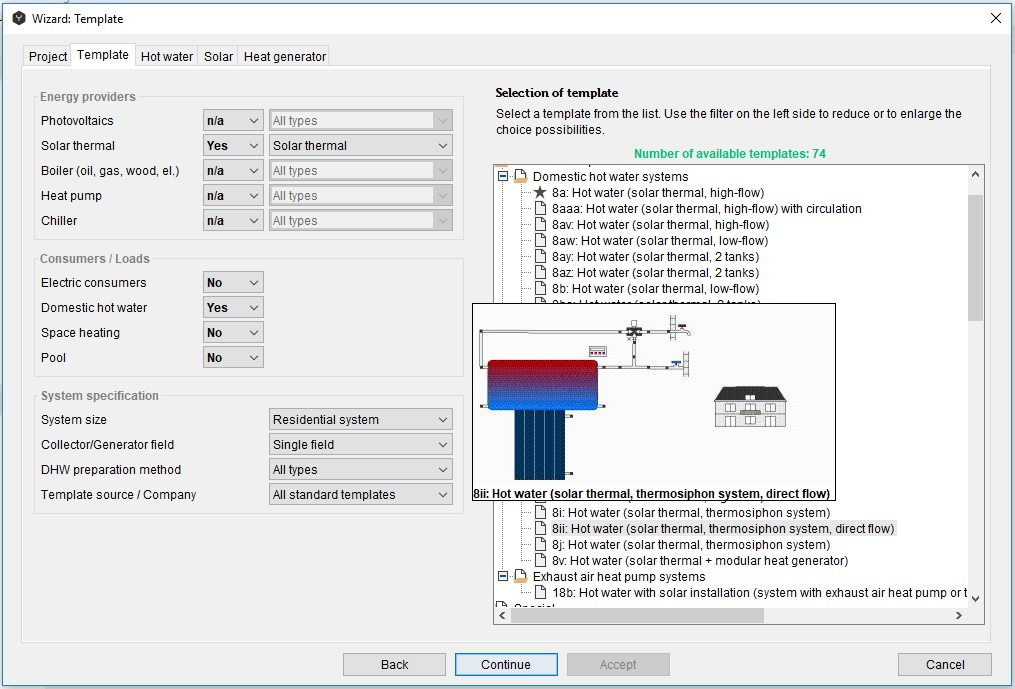 Αυτές οι παραλλαγές διαφέρουν από το πως είναι διαμορφωμένο  και ενσωματωμένο το σύστημα.. Π.χ αριθμός δεξαμένων, εφεδρείες, χρήση εναλλάκτη κλπ.
Example: Αυτά είναι τύποι  ηλιοθερμικών συστημάτων ΖΝΧ (SWH)  που προσφέρονται στο λογισμικό προσομοίωσης  POLYSUN.
EXAMPLE
2. Επιλογή κατάλληλης τεχνολογίας
Παραλλαγές σχεδίασης για πλήθος εφαρμογών.
EXAMPLE
Αυτές είναι παραλλαγές συστημάτων μικρής κλίμακας σε ενεργά , έμμεσα αντιψυκτικά συστήματα παραγωγής ΖΝΧ, τα πιο συνηθισμένα σε εγκαταστάσεις σπιτιών σε εύκρατα και ψυχρά κλίματα, από διάφορους κατασκευαστές.
Παράδειγμα:  Ηλιακό δοχείο με εφεδρεία θερμαντήρα αερίου, αυτόματης ενεργοποίησης. Το εφεδρικό σύστημα ενεργοποιεί το γέμισμα του δοχείου με ζεστό νερό όταν χρειάζεται.
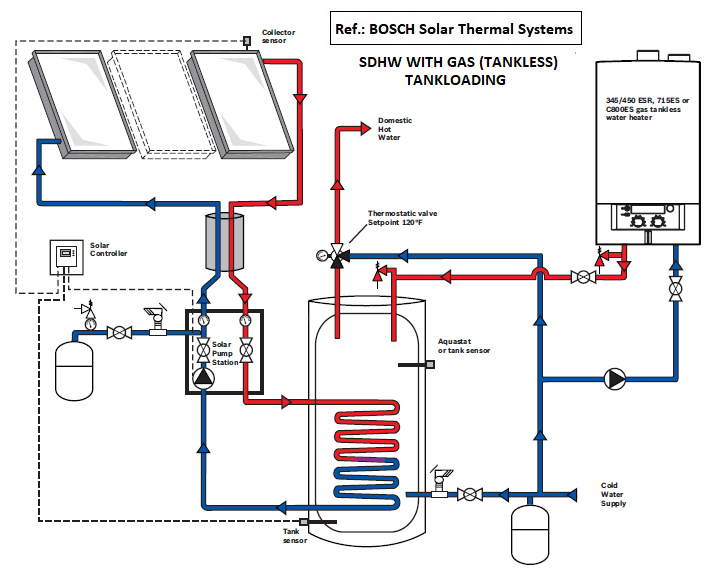 2. Επιλογή κατάλληλης τεχνολογίας
Παραλλαγές σχεδίασης για πλήθος εφαρμογών.
Παράδειγμα: Ένα δοχείο αποθήκευσης με εφεδρικό θερμαντήρα αερίου στην πλευρά κατανάλωσης του ζεστού νερού.  
Ο βοηθητικός θερμαντήρας λειτουργεί όταν το ζεστό νερό χρειάζεται πρόσθετη θερμότητα.
EXAMPLE
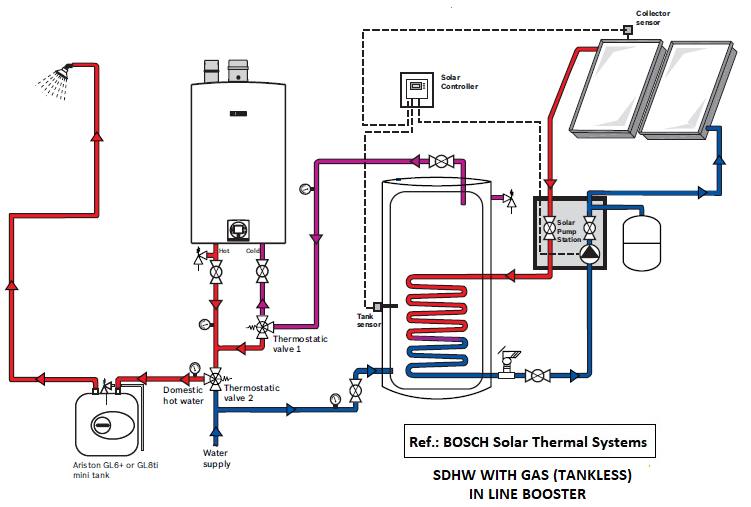 2. Επιλογή κατάλληλης τεχνολογίας
Παραλλαγές σχεδίασης για πλήθος εφαρμογών.
EXAMPLE
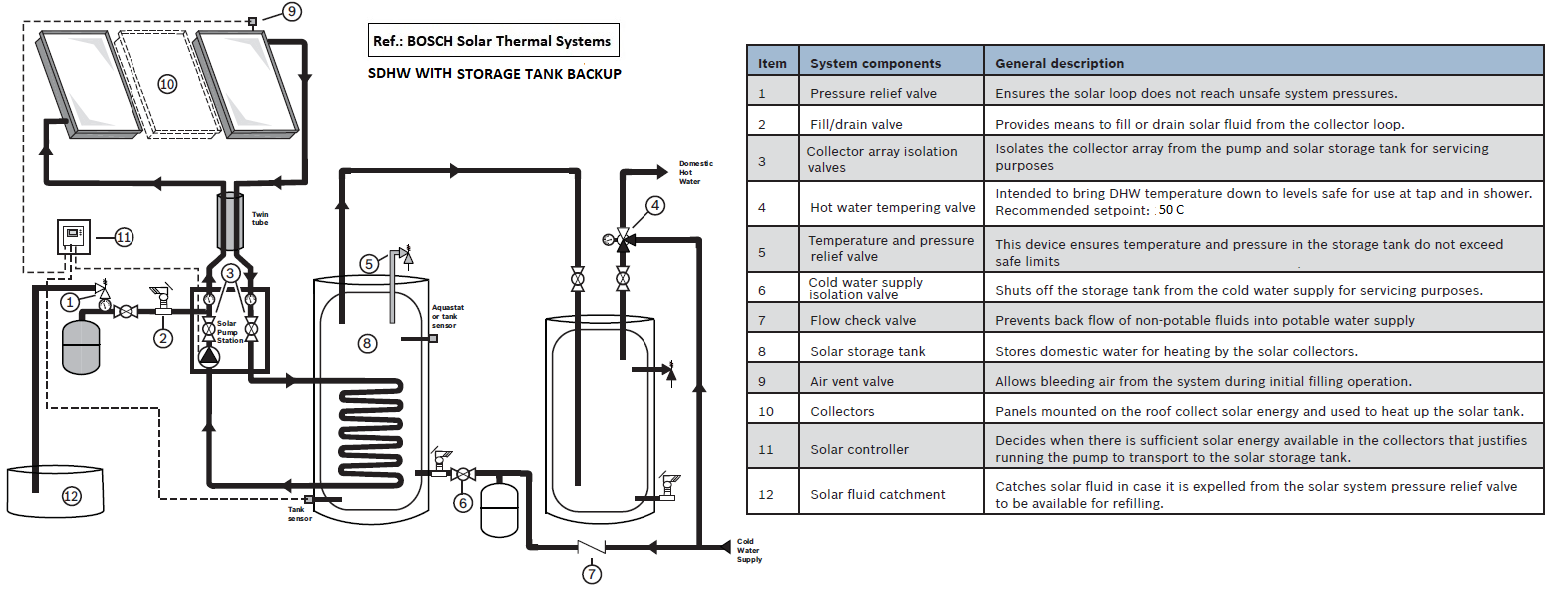 Παράδειγμα: Ηλιοθερμικό σύστημα ΖΝΧ με βοηθητική δεξαμενή ζεστού  νερού. Συχνά η ηλιακή δεξαμενή προθερμαίνει το νερό και η δεύτερη δεξαμενή διαθέτει και ηλεκτρική αντίσταση (ή αέριο καύσιμο) σαν εφεδρεία. Ωστόσο είναι δυνατές και άλλες ρυθμίσεις ή στοιχεία.
2. Επιλογή κατάλληλης τεχνολογίας
Χαρακτηριστικά εξαρτημάτων και επιλογή.
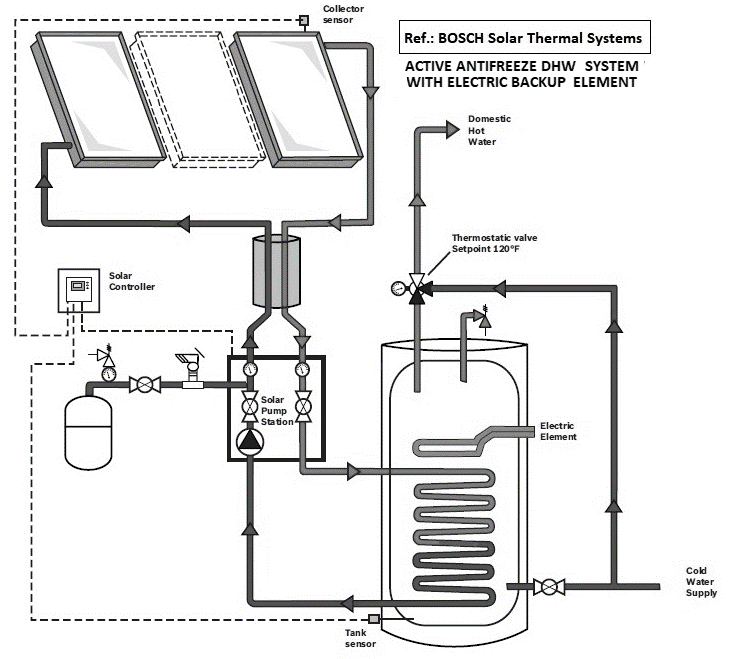 Κύρια εξαρτήματα
Μικρής κλίμακας έμμεσα συστήματα ΖΝΧ:
Συλλέκτες.
Δοχεία αποθήκευσης νερού. 
Αντλιοστάσια.
Σωλήνες και δίκτυο σωληνώσεων.
Βαλβίδες .
Ελεγκτές.
Εφεδρικοί θερμαντήρες.
 άλλα εξαρτήματα :
Υγρά μεταφοράς θερμότητας .
Σύστημα στήριξης συλλεκτών. 
Αξεσουάρ.
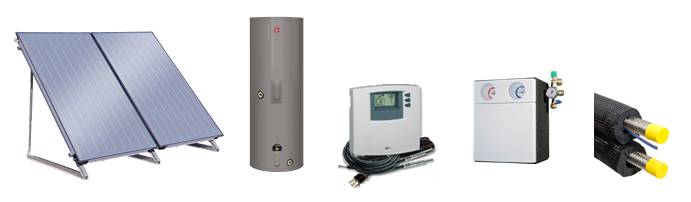 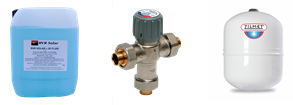 2. Επιλογή κατάλληλης τεχνολογίας
Χαρακτηριστικά εξαρτημάτων και επιλογή.
EXAMPLE
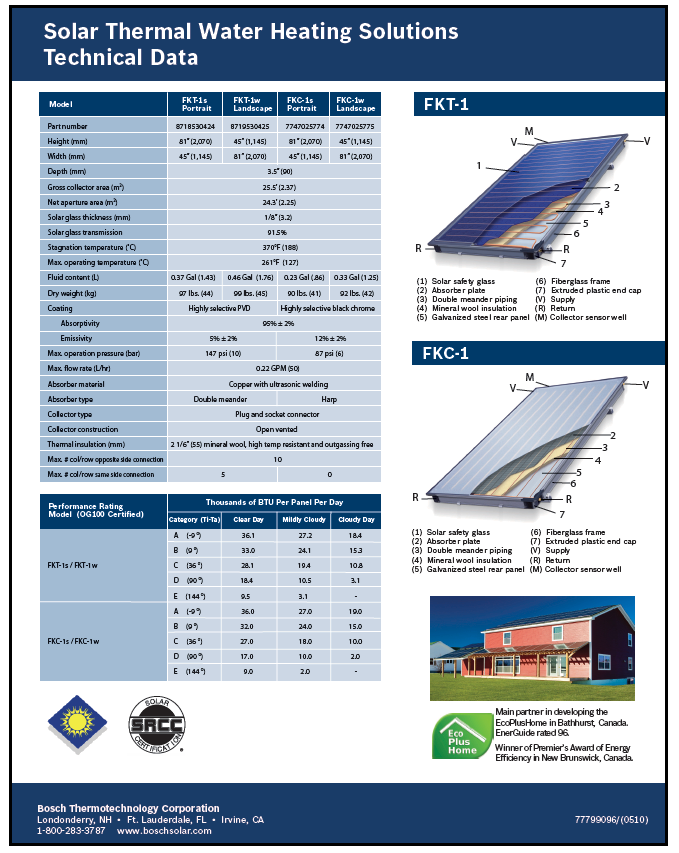 Ηλιακοί συλλέκτες
Επίπεδοι συλλέκτες (FPC)
Ο  συλλέκτης συλλέγει την ηλιακή ακτινοβολία και μεταφέρει θερμότητα μέσο ενός σύστηματος  σωληνώσεων (π.χ σερπαντίνα) γεμάτο με υγρό μεταφοράς θερμότητας. 
Οι επίπεδοι συλλέκτες είναι αξιόπιστοι, με διάρκεια ζωής μεγαλύτερη των 15 ετών.
Οι πιστοποιημένοι συλλέκτες πρέπει να έχουν:
Αντίσταση στις περιβαλλοντικές συνθήκες .
Αντίσταση στις μεταβολές της θερμοκρασίας
Αντίσταση στις διαρροές σε όλα τα τμήματα .
Να είναι σταθεροί και μεγάλης διάρκειας .
Εύκολοι στην εγκατάσταση και στο χειρισμό .
Αποτελεσματικοί στην μετατροπή ενέργειας.
Σημαντικά εξαρτήματα και υλικά καθορίζουν την απόδοση: Θήκη, στεγάνωση, γυαλί, μόνωση, απορροφητήρας  και  σωληνώσεις.
2. Επιλογή κατάλληλης τεχνολογίας
Χαρακτηριστικά εξαρτημάτων και επιλογή.
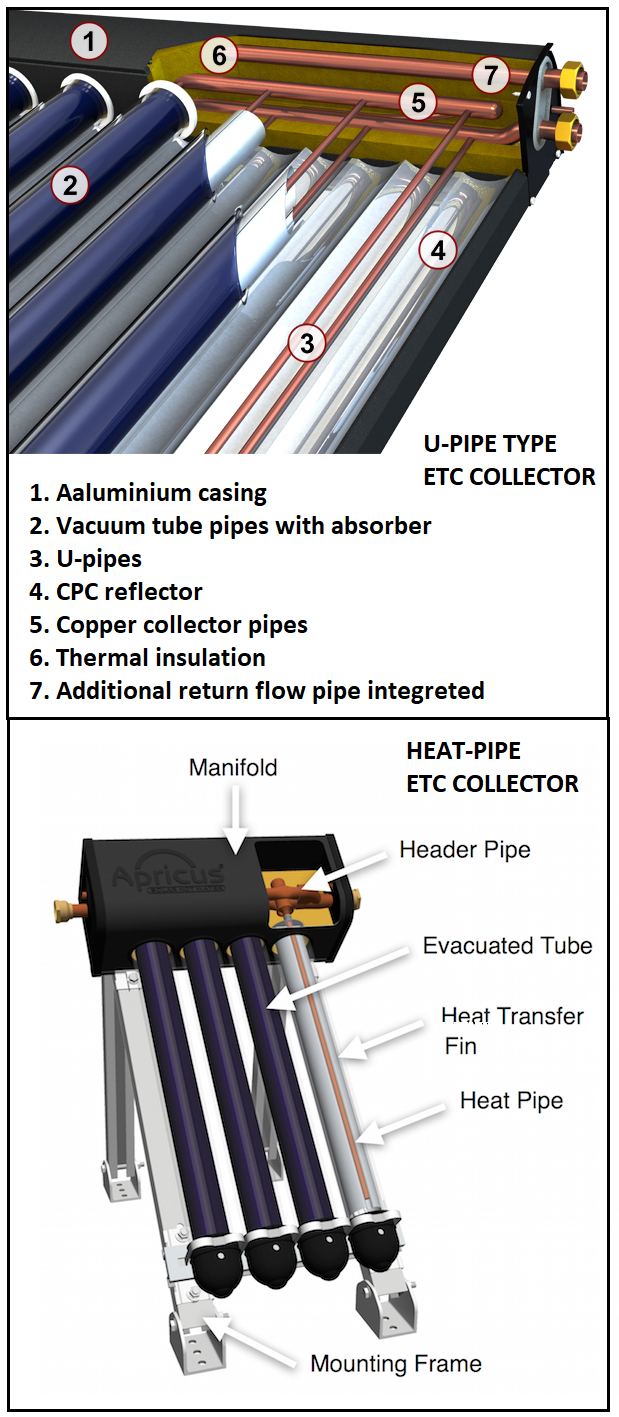 Ηλιακοί συλλέκτες
Συλλέκτες με σωλήνες κενού(ETC)
Χρησιμοποιούν την ηλιακή ενέργεια για να θερμάνουν το υγρό μέσα στους σωλήνες μέσω της απορρόφησης της ακτινοβολίας, αλλά μειώνουν τις απώλειες της θερμότητας στην ατμόσφαιρά εξαιτίας του κενού μέσα στους σωλήνες. 
Δύο τύποι: U-τύπος (Flooded) και Heat-pipe (ξηρή σύνδεση ). Σ τον τύπο U το υγρό θέρμανσης είναι νερό υπό πίεση. Στον δεύτερο τύπο το υγρό μέσο είναι αντιψυκτικό (antifreeze) και σε φυσική ροή.
Ο χρόνος ζωής : από 5 σε  15 χρόνια.
Τα πιστοποιημένα είναι ελάχιστα: Αντίσταση στις περιβαλλοντικές συνθήκες και στις μεταβολές της θερμοκρασίας, χωρίς διαρροές, αντοχής, εύκολοι στην εγκατάσταση και αρκετά αποδοτικοί στην ενεργειακή μετατροπή.
Σημαντικά εξαρτήματα καθορίζουν την απόδοση :Το γυαλί,η απορροφητική επιφάνεια και η τσιμούχα στεγάνωσης.
Οι συλλέκτες κενού έχουν καλύτερη απόδοση από τους επίπεδους σε συνθήκες με μεγάλες μεταβολές της θερμοκρασίας ( ψυχρά κλίματα)
2. Επιλογή κατάλληλης τεχνολογίας
Χαρακτηριστικά εξαρτημάτων και επιλογή.
ETC
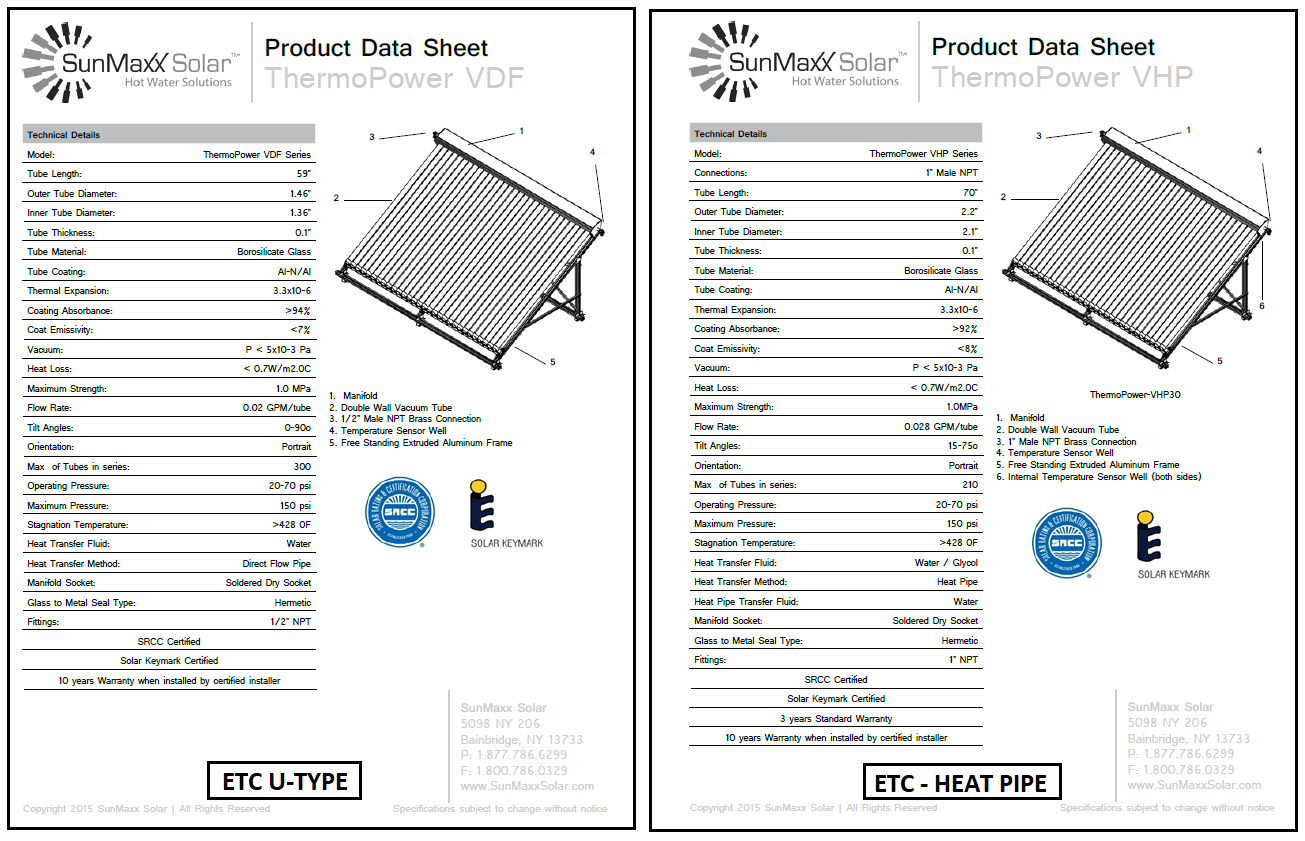 EXAMPLE
2. Επιλογή κατάλληλης τεχνολογίας
Χαρακτηριστικά εξαρτημάτων και επιλογή.
Μερικές σημαντικές παράμετροι των συλλεκτών που βρίσκονται στα τεχνικά φυλλάδια
Συνολική επιφάνεια , επιφάνεια εκτεθειμένη στον ήλιο  και περιοχή απορρόφησης .
Συνολική. Πλάτος  x Ύψος.
Επιφάνεια έκθεσης. Καθαρές περιοχές που εκτίθενται στο ήλιο. Πρακτικά του προτύπου.
Απορρόφησης. Ακριβής επιφάνεια έκθεσης στην ακτινοβολία.
Ονομαστική παροχή. Πίεση λειτουργίας.
Απώλειες, οπτικές/θερμικές αποδόσεις.
Τύπος συλλέκτη
Διαστάσεις. Στοιχεία μόνωσης.
Θερμοκρασίες λειτουργίας.
Εγκατάσταση.
Δεδομένα απόδοσης . Ισχύς, αποδόσεις, πτώση πίεσης.
EXAMPLE
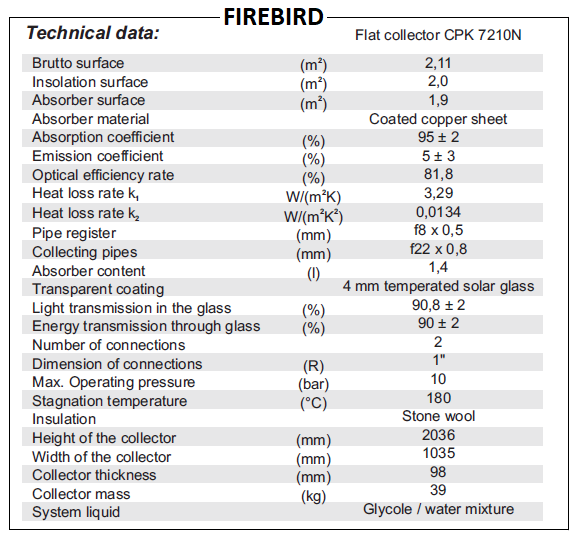 2. Επιλογή κατάλληλης τεχνολογίας
Χαρακτηριστικά εξαρτημάτων και επιλογή.
Ηλιακοί συλλέκτες
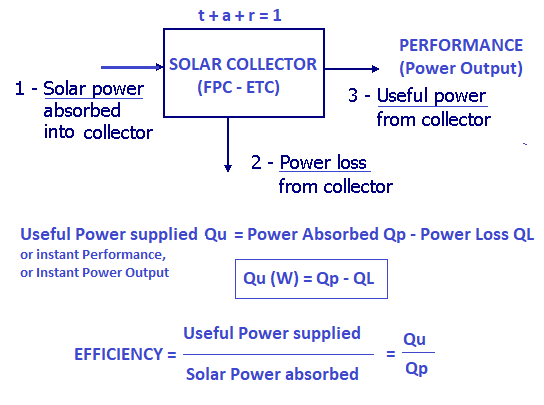 Βασική προσέγγιση των συλλεκτών. Απόδοση, αποτελεσματικότητα και σύγκριση μεταξύ τους.
Ένας ηλιακός συλλέκτης αποτελείται από μία απορροφητική πλάκα που απορροφά την ηλιακή ενέργεια και δημιουργεί θερμότητα, που μεταφέρεται μέσω του υγρού θερμότητας στις σωλήνες μεταφοράς.
Για τη μεγιστοποίηση της συλλεγόμενης ηλιακής ενέργειας πρέπει να έχει:
Υψηλή σταθερά απορρόφησης (a). Δείχνει πόσο καλός είναι ο συλλέκτης στην απορρόφηση.
Χαμηλή σταθερά ανακλαστικότητας (r). Η θέρμανση δεν ανακλάται από το συλλέκτη.
Μηδενική σταθερα μεταγωγής(t). Η πλάκα μεταφέρει όλη την απορροφούμενη ενέργεια στους σωλήνες.
2. Επιλογή κατάλληλης τεχνολογίας
Χαρακτηριστικά εξαρτημάτων και επιλογή.
Ηλιακοί συλλέκτες
Βασική προσέγγιση των συλλεκτών. Απόδοση, αποτελεσματικότητα και σύγκριση μεταξύ τους.
Η βέλτιστη απόδοση και αποδοτικότητα των συλλεκτών συμβαίνει όταν η θερμοκρασία εισόδου του ρευστού είναι ίση με τη θερμοκρασία περιβάλλοντος. Αυτό συμβαίνει γιατί οι απώλειες αυξάνονται όταν η διαφορά θερμοκρασίας μεγαλώνει. Η αποτελεσματικότητα του συλλέκτη επηρεάζεται από εξωτερικούς παράγοντες. : διαφορά θερμοκρασίας μεταξύ της απορροφητικής πλάκας ή του υγρού μεταφοράς και του περιβάλλοντος
2. Επιλογή κατάλληλης τεχνολογίας
Χαρακτηριστικά εξαρτημάτων και επιλογή.
Ηλιακοί συλλέκτες
Βασική προσέγγιση των συλλεκτών. Απόδοση, αποτελεσματικότητα και σύγκριση μεταξύ τους.
Ο άξονας  Y αναπαριστά την απόδοση του συλλέκτη και ο  X  την αναλογία της θερμοκρασιακής διαφοράς με την ηλιακή ακτινοβολία. 
Φαίνεται, στο σημείο A η απόδοση του επίπεδου συλλέκτη(FPC) με αυτόν των σωλήνων κενού (ETC) είναι η ίδια 
‘Όσο  αυξάνεται το T από το σημείο αναφοράς A, 
Η συμπεριφορά του συλλέκτη με σωλήνες κενού είναι 
ETC καλύτερη από αυτή του επίπεδου FPC , ενώ στη 
Μείωση του   T από το σημείο αναφοράς A, συμβαίνει 
το αντίθετο. Άρα οι επίπεδοι συλλέκτες λειτουργούν 
καλύτερα σε θερμά κλίματα ενώ οι συλλέκτες κενού 
σε ψυχρά. 
Οι συλλέκτες χαρακτηρίζονται και συγκρίνονται 
βάση των καμπυλών απόδοσης τους, που λαμβάνονται 
για συγκεκριμένες τιμές της ηλιακής ακτινοβολίας.
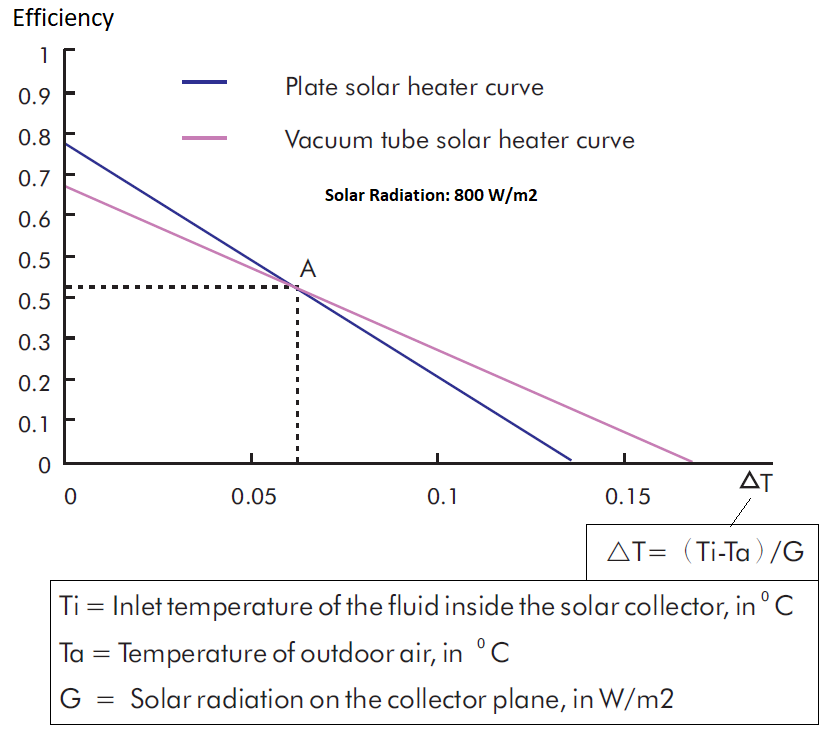 2. Επιλογή κατάλληλης τεχνολογίας
Χαρακτηριστικά εξαρτημάτων και επιλογή.
Ηλιακοί Συλλέκτες
EXAMPLE
Βασική προσέγγιση των συλλεκτών, απόδοση, αποτελεσματικότητά και σύγκριση μεταξύ τους
Η ποιότητα του νερού είναι επίσης σημαντική. Σκληρό, αλκαλικό ή όξινο νερό έχει διαφορετική επίδραση στις σωληνώσεις και στα υλικά.
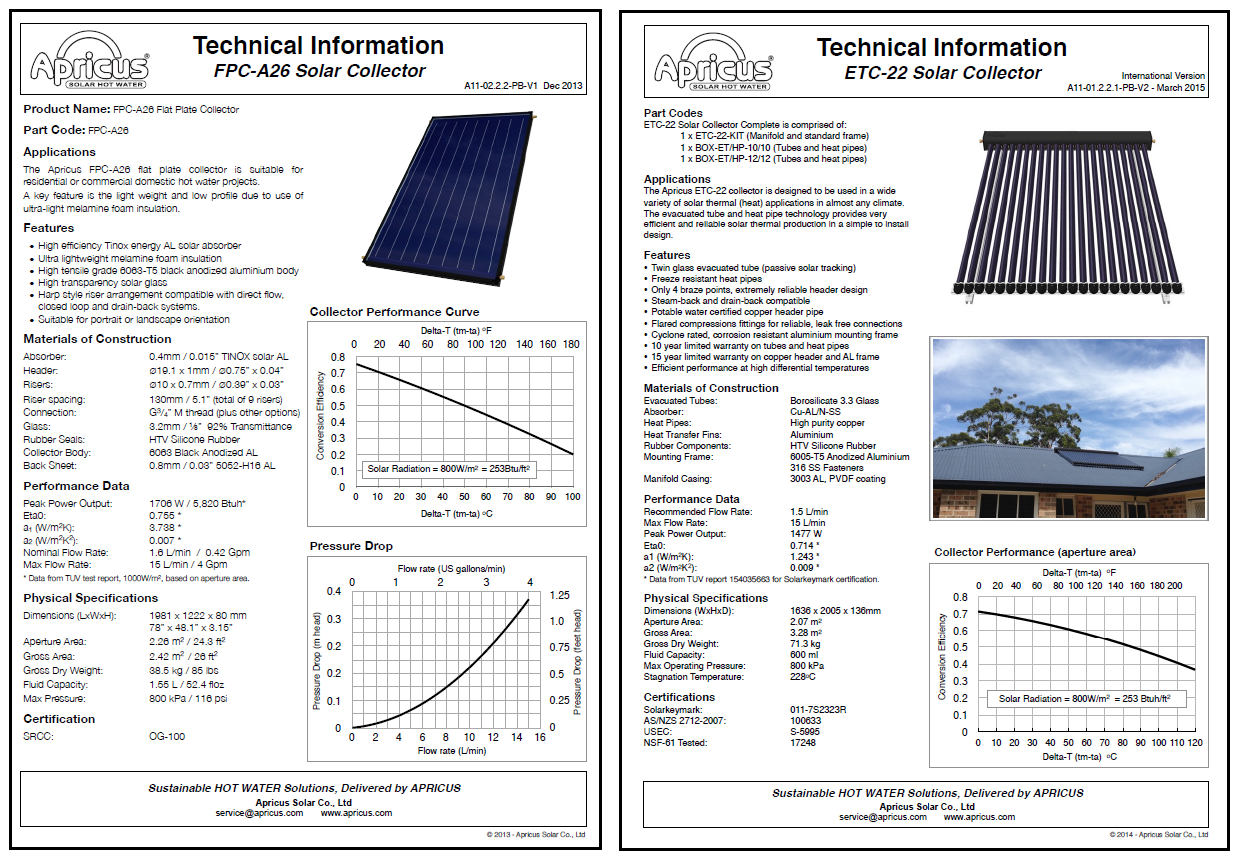 2. Επιλογή κατάλληλης τεχνολογίας
Χαρακτηριστικά εξαρτημάτων και επιλογή.
Δοχεία αποθήκευσης
Στα μικρής κλίμακας ενεργά έμμεσα συστήματα χρησιμοποιούνται δοχεία υπό πίεση με μονή ή διπλή επίστρωση 
Περιλαμβάνονται βαλβίδες εκτόνωσης θερμοκρασίας και πίεσης. 
Ράβδος ανοδίου εναντίον της διάβρωσης από τη δράση του νερού. Ανίχνευση διαρροών.
Επιλογή στοιχείων θέρμανσης.
Μονωτικό υλικό και πάχος αυτού.
Ποιότητα επένδυσης του δοχείου ενάντια στη διάβρωση.
Σχεδιασμένο για να ευνοεί τη διαστρωμάτωση του νερού
Αισθητήρας θερμοκρασίας και προστασία από την υπερθέρμανση
Ευελιξία εγκατάστασης(τύποι σύνδεσης και θέσεις). 
Παράμετροι απόδοσης που βρίσκονται στα τεχνικά φυλλάδια:
Χωρητικότητα, διαστάσεις, θέση των στοιχείων, βάρος.
Απώλειες θερμότητας. Αντίσταση στη ροή θερμότητας(R-σταθερά).
Πίεση λειτουργίας και πτώση πίεσης στην αλλαγή της ροής
Πτώση πίεσης.
EXAMPLE
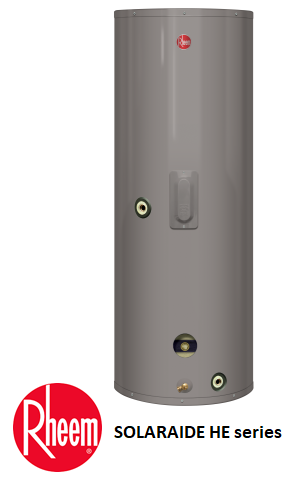 2. Επιλογή κατάλληλης τεχνολογίας
tank. However, combining stations more complex SWH installations can be “solved”: SWH with two tanks, with two collector arrays, etc.
EXAMPLE
Χαρακτηριστικά εξαρτημάτων και επιλογή.
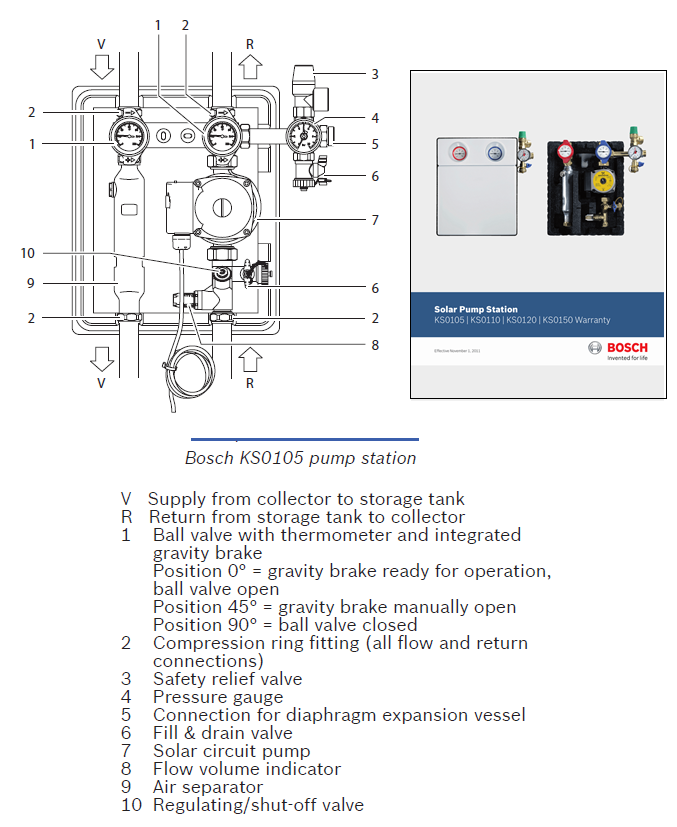 Αντλιοστάσια
Μικρής κλίμακας ενεργά και έμμεσα συστήματα χρησιμοποιούν αντλιοστάσια. Αποτελούνται από όλα τα απαραίτητα στοιχεία για ένα κλειστό δίκτυο ( πρωτεύον δίκτυο) . Αντλία, το φρένο βαρύτητας, βαλβίδα αποσυμπίεσης ασφαλείας, μανόμετρο, βαλβίδες ροής και αντεπίστροφες, ενσωματωμένο θερμόμετρο, ρυθμιζόμενο ροόμετρο και θερμική προστασία. 
Πολλαπλή σχεδίαση: άλλες αντλίες μπορεί να περιλαμβάνουν το ελεγκτή.
Η αντλία πρέπει να έχει κατάλληλης ροής και ισχύος ώστε να μπορεί να ξεπερνά την πτώση πίεσης που προκαλείται  από τους συλλέκτες, τις σωληνώσεις, το δοχείο νερού, τις βαλβίδες και τα εξαρτήματα.
Οι αντλίες συνήθως υπολογίζονται για ένα δοχείο. Αλλά και πιο πολύπλοκα συστήματα μπορούν να σχεδιαστούν
2. Επιλογή κατάλληλης τεχνολογίας
Χαρακτηριστικά εξαρτημάτων και επιλογή.
Αντλιοστάσιο
EXAMPLE
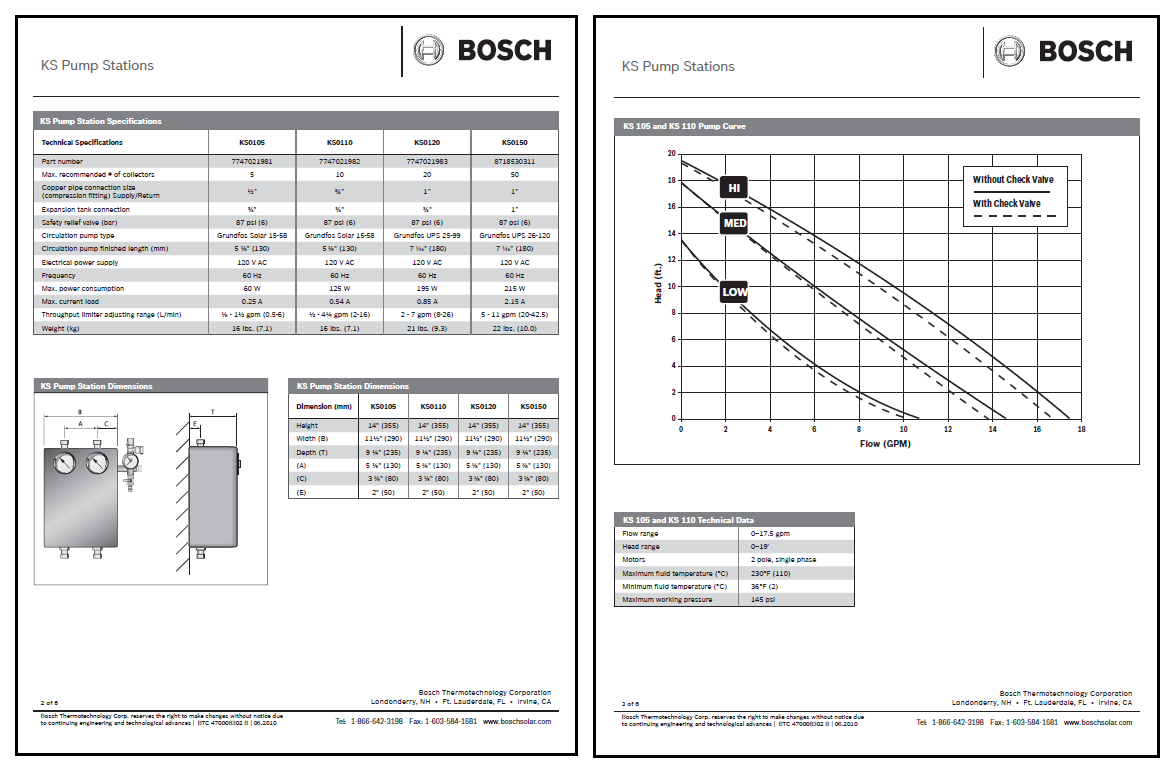 Παράμετροι απόδοσης των αντλιών στα τεχνικά φυλλάδια:
Εύρος ροής.
Μανομετρικό.
Κατανάλωση.
Μέγιστες τιμές πίεσης αι θερμοκρασιών.
Καμπύλες συμπεριφοράς.
Διαστάσεις.
2. Επιλογή κατάλληλης τεχνολογίας
Χαρακτηριστικά εξαρτημάτων και επιλογή.
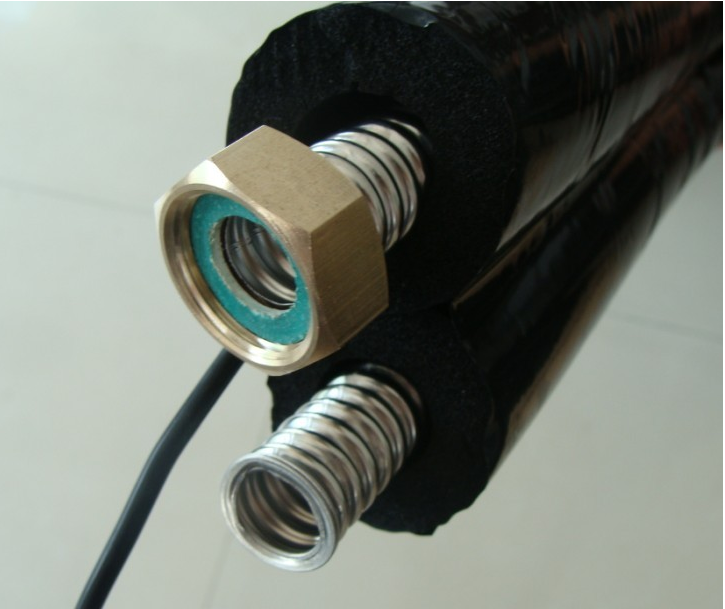 Σωληνώσεις και δίκτυο 
Υλικό σωληνώσεων και εξαρτημάτων χαλκός για χρήσης σε συστήματα υγιεινής. Πλεονεκτήματα: άριστη θερμική αγωγιμότητα, αντοχή και αντίσταση στην ατμοσφαιρική και γαλβανική διάβρωση, αντοχή στις υψηλές θερμοκρασίες, εύκαμπτο και αντιμικροβιακό.
Οι σωλήνες πρέπει να είναι μονωμένες. Σε εξωτερικά περιβάλλοντα απαιτεί πρόσθετη προστασία από τη UV ακτινοβολία.
Απαγορεύονται οι πλαστικές σωλήνες 
Ανοξείδωτο ατσάλι χρησιμοποιείται εναλλακτικά σε πολλά μικρά συστήματα εναλλακτικά. Διατίθενται στο εμπόριο εύκαμπτοι ανοξείδωτοι ηλιακοί σωλήνες ως συστήματα μονής ή διπλής σωλήνωσης. 
Είναι θερμικά μονωμένοι, με διπλό σωλήνα για τροφοδοσία και επιστροφή, επιστρωση προστασίας UV και ενσωματωμένο αισθητήρα.
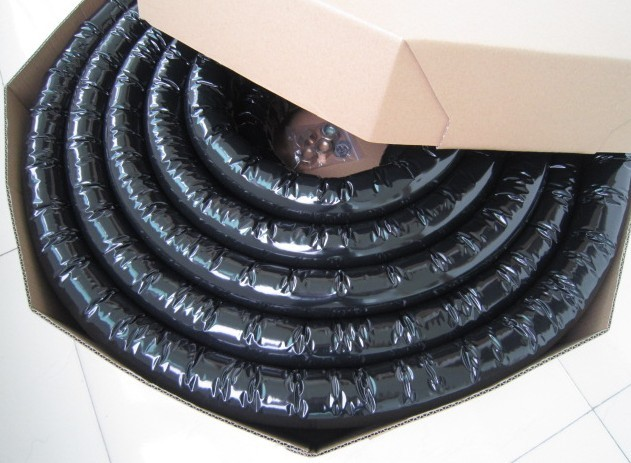 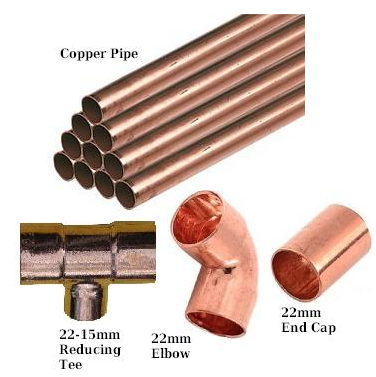 2. Επιλογή κατάλληλης τεχνολογίας
Χαρακτηριστικά εξαρτημάτων και επιλογή.
Σωληνώσεις και δίκτυο 
Σημαντικές μεταβλήτες απόδοσης των σωληνώσεων που παρουσιάζονται στα τεχνικά φυλλάδια.
Οι απώλειες λόγω τριβής είναι πολύ σημαντικές. Ο υπολογισμός και η σχεδίαση των σωληνώσεων μπορεί να έχει σημαντικό αντίκτυπο στην απόδοση όλου του συστήματος.
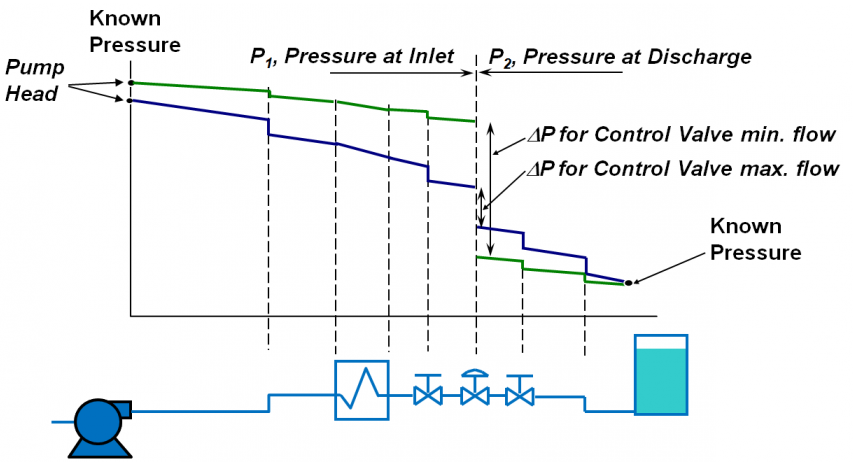 Οι απώλειες εξαρτώνται από την πυκνότητα του υγρού, το μήκος των σωληνώσεων, το υλικό τους , τη διάμετρο και τη σχεδίαση των σωληνώσεων.  Όσο μεγαλύτερο το μήκος τόσο μεγαλύτερη η πτώση πίεσης, όσο μεγαλύτερη η διάμετρος τόσο μικρότερη η πτώση πίεσης. Όσο μεγαλύτερη η ροή τόσο μεγαλύτερη και η πτώση πίεσης.
2. Επιλογή κατάλληλης τεχνολογίας
Χαρακτηριστικά εξαρτημάτων και επιλογή.
Βαλβίδες . Γενικά, μικρής κλίμακας συστήματα περιλαμβάνουν:
Χειροκίνητο /αυτόματο έλεγχο αέρα. Για καθαρισμό αέρα.
Βαλβίδες λειτουργίας. Για : απομόνωση (συντήρηση/διαφορετική λειτουργία), αποστράγγιση, πλήρωση του συστήματος.
Βαλβίδες ελέγχου. Καθορισμός ροής. Για την αποφυγή επιστροφής
Πρωτεύουσες βαλβίδες προστασίας. Προστασία υπερπίεσης. 
Βαλβίδες προστασίας TP. Έλεγχος της 
θερμοκρασίας και πίεσης του δοχείου.
Θερμοστατικός διακόπτης. 
Βαλβίδα αναρρόφησης. Προστασία από την 
       Καταστροφή του δοχείου από την αύξηση της 
      θερμοκρασίας. 
Άλλες: Πίεσης, ρυθμιστές ροής, 
Εξισορρόπησης , μετρητές.
EXAMPLE
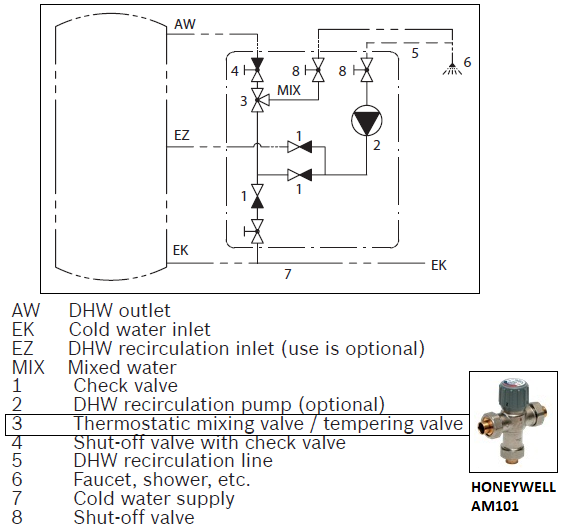 2. Επιλογή κατάλληλης τεχνολογίας
Χαρακτηριστικά εξαρτημάτων και επιλογή.
Βαλβίδες
Δοχεία διαστολής /Διαφραγματικά δοχεία διαστολής 
Τα δοχεία διαστολής απορροφούν την υπερπίεση που δημιουργείται στο σύστημα από την αύξηση της θερμοκρασίας. Αντισταθμίζουν τις  αυξημένες πιέσεις , ώστε οι βαλβίδες εκτόνωσης να μην ανοίγουν σε κάθε συμβάν. Στα συστήματα με γλυκόλη  ο βρόγχος πρέπει να επαναπληρώνεται χειροκίνητα κάθε φορά που ανοίγουν οι βαλβίδες εκτόνωσης.  
Ο επιλογή του μεγέθους του δοχείου διαστολής εξαρτάται από τον όγκου του υγρού στο δίκτυο. Δλδ. Όγκος υγρού μέσα στις σωληνώσεις, στους συλλέκτες, στους ενάλλακτες και στις αντλίες. Η πίεση λειτουργίας επιλέγεται μικρότερη από αυτή των βαλβίδων ασφαλείας πίεσης.
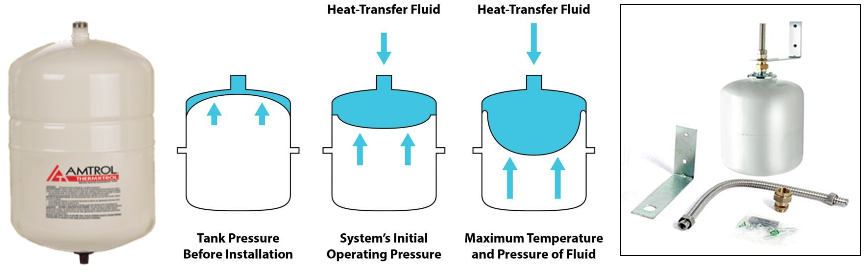 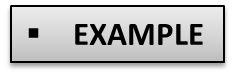 2. Επιλογή κατάλληλης τεχνολογίας
Χαρακτηριστικά εξαρτημάτων και επιλογή.
Ηλιακοί ελεγκτές
(Αυτόματη λειτουργία) Ο ελεγκτής του ηλιακού παρακολουθεί εάν υπάρχει επαρκείς ηλιοφάνεια για να ζεσταθεί το νερό μέσα στο δοχείο, συγκρίνοντας τις θερμοκρασίες στο συλλέκτη και στο δοχείο νερού. 
Αν υπάρχει επαρκής ηλιοφάνεια, 
Η αντλία κυκλοφορίας εκκινεί και το 
Δοχείο νερού ζεσταίνεται.  
Σε μεγάλη περίοδο ηλιοφάνειας και μικρή
      κατανάλωσής ζεστού νερού, παρουσιάζονται
υψηλές θερμοκρασίες στο δοχείο. Ο ελεγκτής 
Κλείνει την αντλία
Η μέγιστη θερμοκρασία του δοχείου ορίζεται 
      στον ελεγκτή.
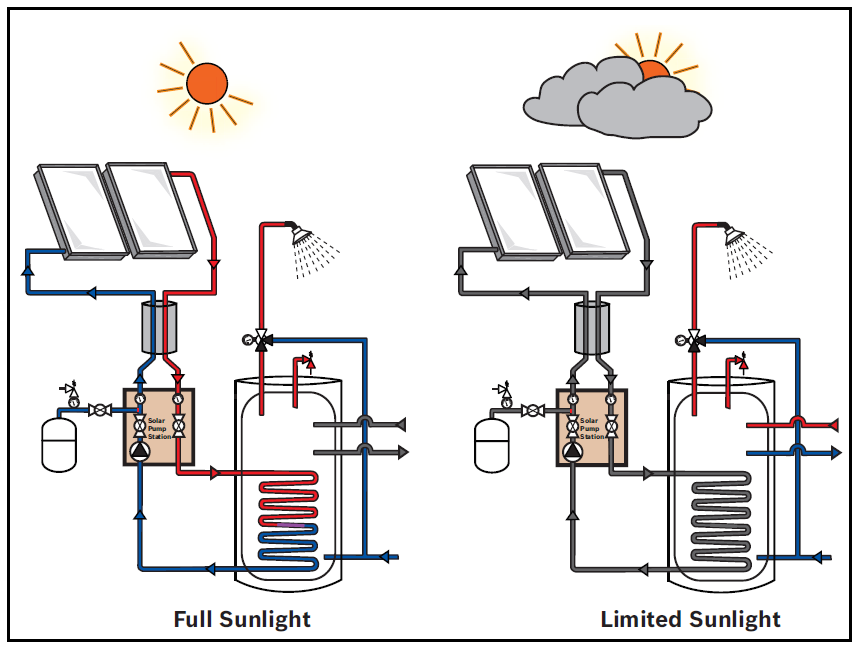 2. Επιλογή κατάλληλης τεχνολογίας
Χαρακτηριστικά εξαρτημάτων και επιλογή.
EXAMPLE
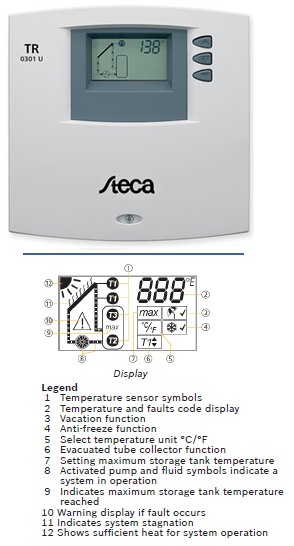 Ηλιακοί ελεγκτές
Ψηφιακοί ελεγκτές με δυνατότητα   σύνδεσης στον υπολογιστή.
Παρέχονται με ενσύρματους αισθητήρες θερμοκρασίας. (συλλέκτη και δοχείο, PT1000 type). 
Βασικές λειτουργίες:
Αυτόματη πλήρωση δοχείου. Διαφορικός θερμοκρασιακός έλεγχος
Παύση. Παύση στη μέγιστη θερμοκρασία στο δοχείου
Προστασία αντλιών. Σταματάει τις αντλίες όταν η θερμοκρασία του υγρού μεταφοράς είναι πολύ υψηλή, Λειτουργία διακοπής. Χρήση των συλλεκτών το βράδυ για ψύξη του συστήματος.
Αντιψυτκική προστασία. Κυκλοφορία του  υγρού σε πολύ χαμηλές θερμοκρασίες.
Πολλές διευρυμένες λειτουργίες διαθέσιμες:
Περισσότεροι αισθητήρες ( είσοδοι/έξοδοι), λειτουργία αντιλεγεονέλλας, διαγνώσεις σφαλμάτων κλπ.
2. Επιλογή κατάλληλης τεχνολογίας
Χαρακτηριστικά εξαρτημάτων και επιλογή.
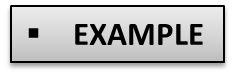 Εφεδρικοί θερμαντήρες.
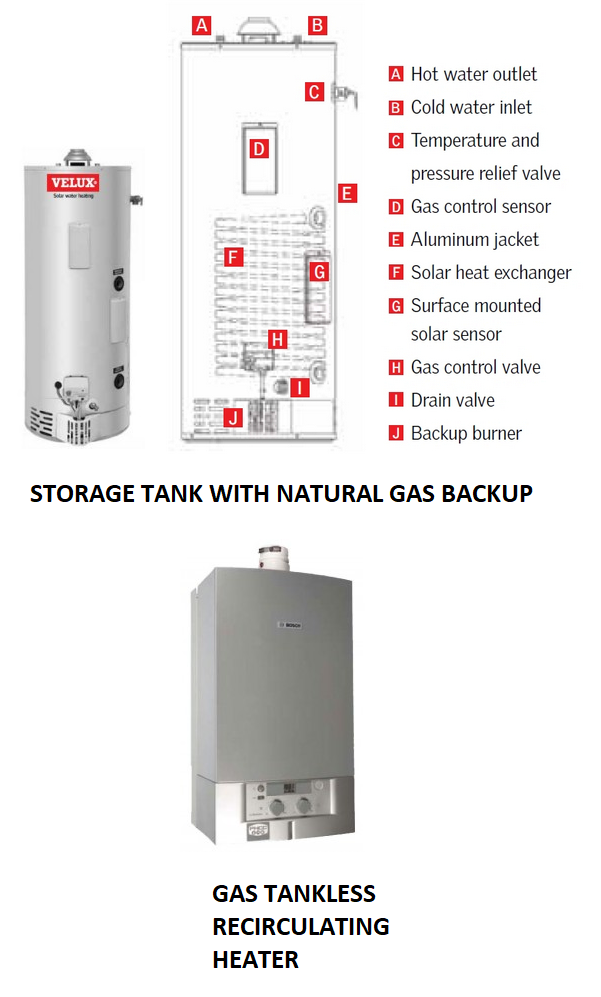 Οι ηλεκτρικοί και αερίου ( με ή χωρίς δοχείο) θερμαντήρες είναι οι πιο συνηθισμένοι. Επίσης χρησιμοποιούνται άλλα καύσιμα.
Ηλεκτρικές αντιστάσεις κατάλληλης ισχύος είναι ενσωματωμένες στα δοχείο θέρμανσης νερού. Υπάρχουν ηλεκτρικοί θερμαντήρες χωρίς δοχείο για να παρέχουν άμεσα ζεστό νερό. 
Οι λέβητες αερίου συνήθως αντλούνται με ηλεκτρονική ανάφλεξη, εσωτερική καύση και ανακυκλοφορία. Είναι σχεδιασμένοι και εγκεκριμένοι για θέρμανση και ανακυκλοφορία  πόσιμου νερού σε σύνδεση με έμμεση δεξαμενή αποθήκευσης. Πρέπει να είναι κατάλληλης παροχής, ισχύος και απόδοσης.
Αισθητήρες θερμοκρασίας και στατικής πίεσης  εγκαθίστανται για τον αυτόματο έλεγχο.  installed in tanks are used for automatic control.
2. Επιλογή κατάλληλης τεχνολογίας
Χαρακτηριστικά εξαρτημάτων και επιλογή.
Άλλα εξαρτήματα του συστήματος
Υγρό μεταφοράς θερμότητας. 
Η μίξη από γλυκόλη προπυλενίου και νερού (Tyfocor L – 45% Glycol, 55% Water, G και άλλα) παρέχει αντιψυκτική προστασία, είναι καθαρή, μη τοξική,αντιδιαβρωτική  και   βιοπαοικοδομήσιμο.
Γρήγορη γήρανση του υγρού προκαλείται από την επαναλαμβανόμενη υπερθέρμανση και υπερπίεση, το οξυγόνο  και τις ακαθαρσίες. 
Ο υγρό ελέγχεται με τη μέτρηση του  pH 
Εύρος θερμοκρασία προστασίας και λειτουργίας 
       -30ºC to +170 ºC.
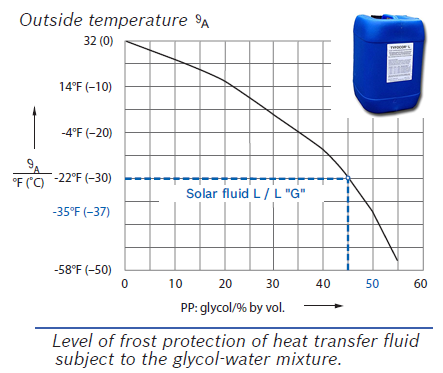 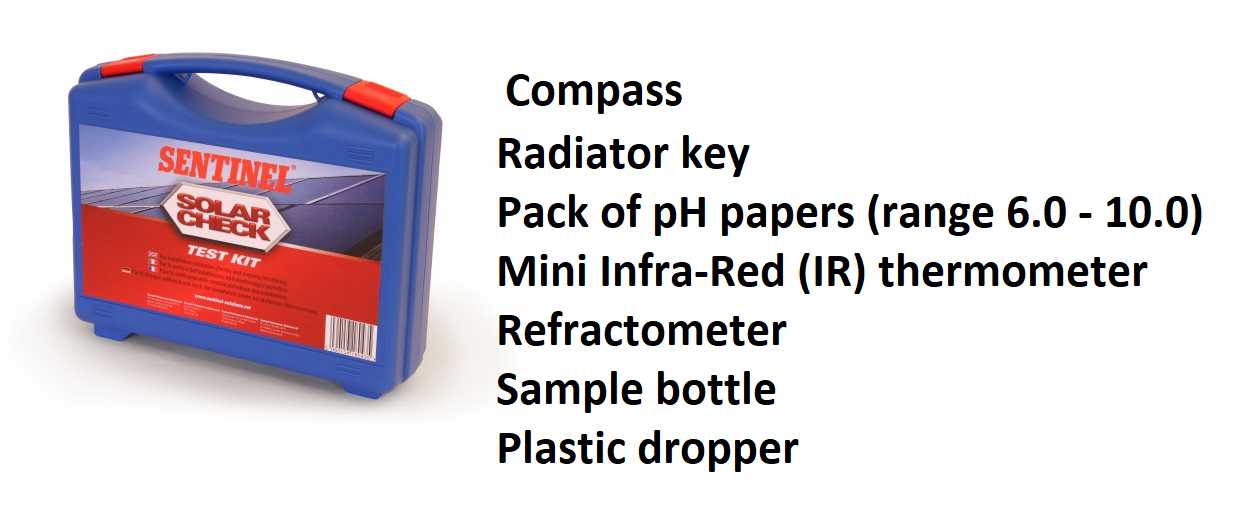 EXAMPLE
2. Επιλογή κατάλληλης τεχνολογίας
COLLECTORS FIXING SYSTEMS
Χαρακτηριστικά εξαρτημάτων και επιλογή.
Άλλα εξαρτήματα του συστήματος
Στήριξη συλλεκτών. Οι εγκαταστάσεις των συλλεκτών  στα σπίτια βασίζονται σε τρεις βασικές επιλογές :
Εγκατάσταση σε οροφή. Εντός –εκτός οροφής.
Εγκατάσταση σε ταράτσα. Συμπεριλαμβανομένου και της εγκατάστασης στο έδαφος .
Εγκατάσταση στον τοίχο.
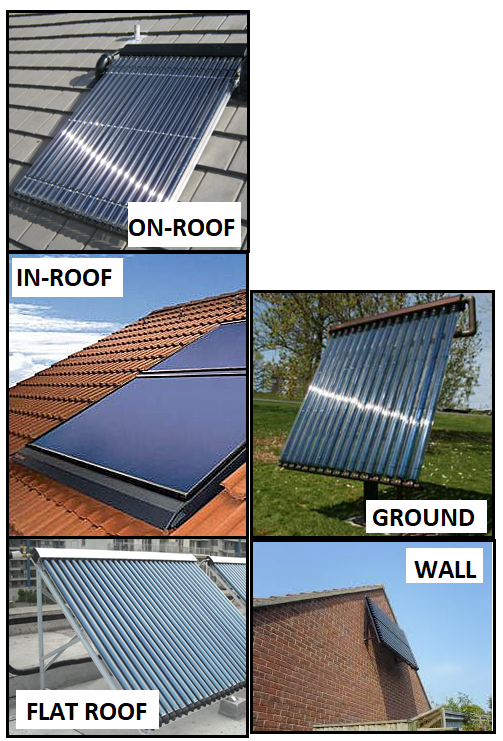 Κάποιες παραλλαγές είναι δυνατές σε κάθε περίπτωση με τα μειονεκτήματα και τα πλεονεκτήματα τους. Επίσης οι επιλογές επηρεάζονται από τον οικοδομικό κανονισμό, το μέγιστο επιτρεπτό ύψος του κτιρίου, την ταχύτητα του ανέμου ή τα φορτία από το χιόνι. Κάποιες επιλογές μπορεί να μην είναι επιτρεπτές σε κάθε περίπτωση.
2. Επιλογή κατάλληλης τεχνολογίας
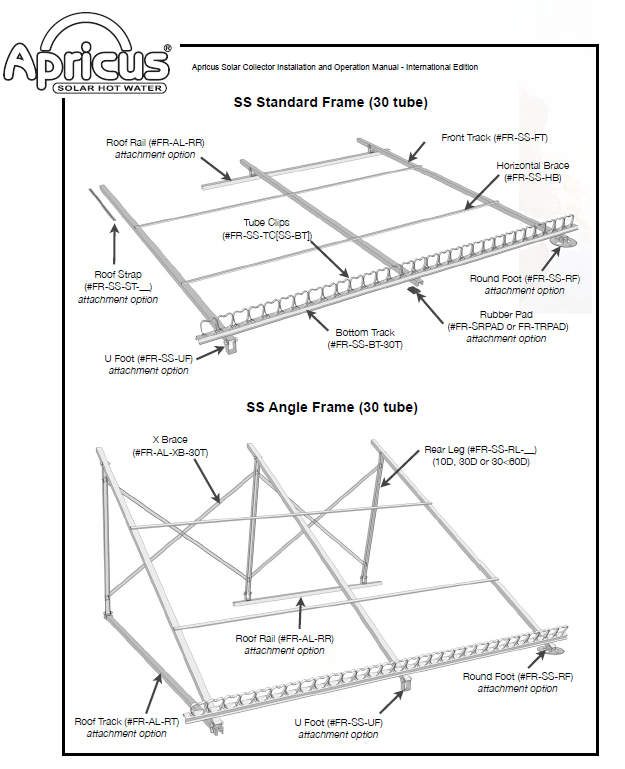 Χαρακτηριστικά εξαρτημάτων και επιλογή.
EXAMPLE
Άλλα εξαρτήματα του συστήματος
Σύστημα στήριξης συλλέκτη. Εγκατάσταση οροφής.
Οι συλλέκτες ασφαλίζονται πάνω στην οροφή λαμβάνοντας την κλίση της, έστω και αν απαιτείται άλλη κλίση. 
Οι συλλέκτες τοποθετούνται σε ράγες προφιλ και σε σειρές. Η οροφή και η υποδομή πρέπει να έχουν επαρκή αντοχή. 
Τα υλικά εγκατάστασης διαφοροποιούνται ανάλογα με το είδος της οροφής, corrugated sheet, sheet steel, etc.
Χρειάζεται αδειοδοτούμενος εγκαταστάτης.
Υδραυλικά εξαρτήματα. Παρέχουν οδηγίες στο πως να εισχωρούν σε διαφορετικά ήδη οροφής ,να συνδέονται στους συλλέκτες κλπ.
2. Επιλογή κατάλληλης τεχνολογίας
EXAMPLE
Χαρακτηριστικά εξαρτημάτων και επιλογή.
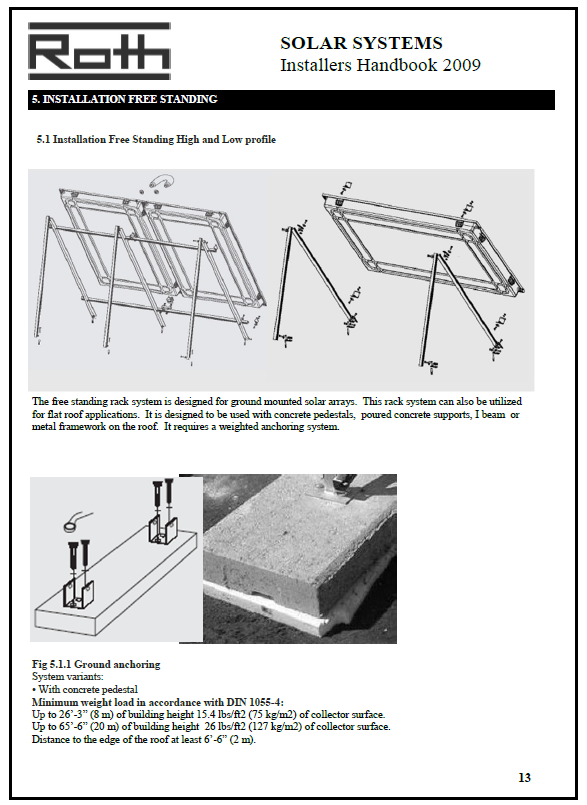 Άλλα εξαρτήματα του συστήματος
Συστήματα στήριξης. Ταράτσα/έδαφος.
Τυπικά στηρίγματα ταράτσας ή εδάφους όταν οι συλλέκτες πρέπει να τοποθετηθούν σε κλίση. Η σχεδίαση λαμβάνει υπόψη τα φορτία από την ανεμοπίεση και τη χιονόπτωση. 
Το πλαίσιο είναι προσαρτημένο στο έδαφος ή στην επίπεδη επιφάνεια.  
Εγκατάσταση στον τοίχο.
Χρησιμοποιούνται αντίστοιχα στηρίγματα.
2. Επιλογή κατάλληλης τεχνολογίας
Χαρακτηριστικά εξαρτημάτων και επιλογή.
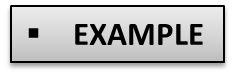 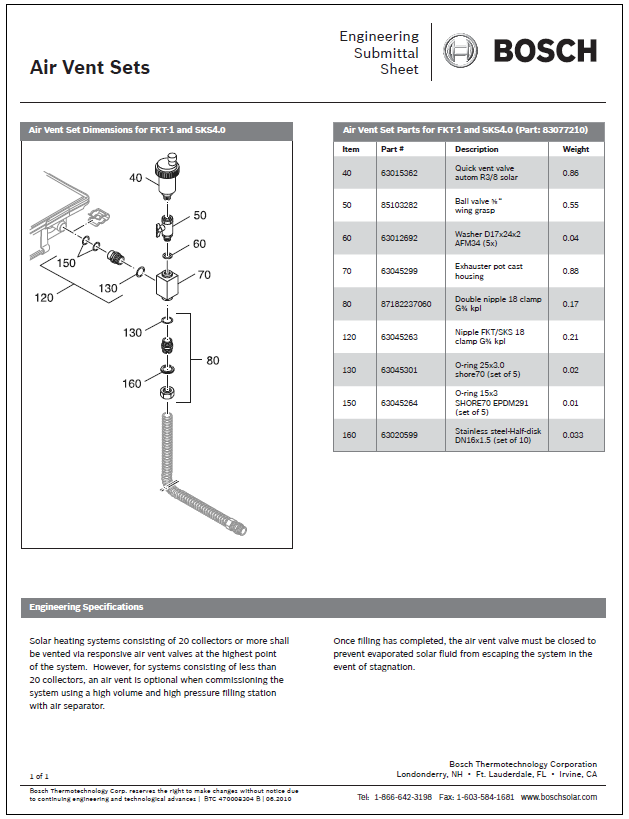 Άλλα εξαρτήματα του συστήματος
Αξεσουάρ και ανταλλακτικά.
Υπάρχουν πολλά συμπληρωματικά εξαρτήματα 
και αξεσουάρ. Επίσης ο εγκαταστάτης πρέπει να είναι
       εξοικειωμένος με τα εξαρτήματα και τα 
Παραδείγματα αυτών:
Εξωτερικός ενάλλακτης θερμότητας.
Αντιστάσεις υπέρτασης και γειώσεις.
Σετ σωληνώσεων, εξαρτήματα, καλώδια, κουτιά σύνδεσης
Καλύμματα συλλεκτών από PVC .
Ηλεκτρικά και αντιψυκτικά κιτ.
Ανόδια.
Ανιχνευτές θερμοκρασίας.
Μονωτικά υλικά για σωλήνες και δεξαμενές
Κύρια αναφορά είναι η λίστα εξαρτημάτων  των κατασκευαστών και τα τεχνικά εγχειρίδια.
3. Διαστασιολόγηση του συστήματος
Αρχές διαστασιολόγησης.
Η σωστή επιλογή του μεγέθους του συστήματος  ΖΝΧ επηρεάζει στην απόδοση και στην άνεση, στην  εξοικονόμηση καυσίμων και στην διάρκεια ζωής του συστήματος.   
Για την άνεση το σύστημα πρέπει να καλύπτει το 100% των απαιτήσεων σε ζεστό νερό ανεξάρτητα από την ηλιοφάνεια. 
Η κάλυψη του 60% των απαιτήσεων από το ηλιοθερμικό σύστημα είναι η επιθυμητή σε μονοκατοικίες σε εύκρατα κλίματα. Επίσης σε πολυκατοικίες με κεντρικό σύστημα είναι αποδεκτή η κάλυψη του 50%.
Τα συστήματα μεγάλης κλίμακας απαιτούν ιδιαίτερους υπολογισμούς . Ενώ τα μικρής κλίμακας μπορούν να βασιστούν σε απλές μεθόδους, εργαλεία και κατευθυντήριες οδηγίες.
Οι εγκαταστάτες πρέπει να μπορούν να  επιλέγουν, διαστασιολογούν και να ρυθμίζουν ένα σύστημα μικρής κλίμακας ώστε να καλύψουν τις ανάγκες του πελάτη. 
Κάθε διαστασιολόγηση ξεκινάει με την ανάλυση των απαιτήσεων σε ΖΝΧ, αναγνώριση των συνθηκών του χώρου εγκατάστασης και το ηλιακό δυναμικό.
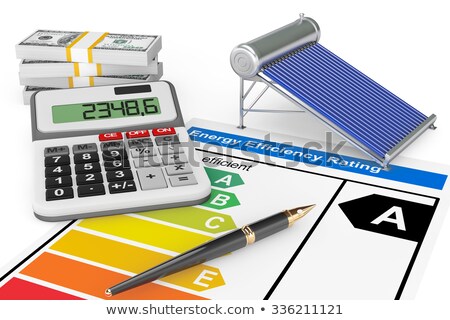 3. Διαστασιολόγηση του συστήματος
Αρχές διαστασιολόγησης.
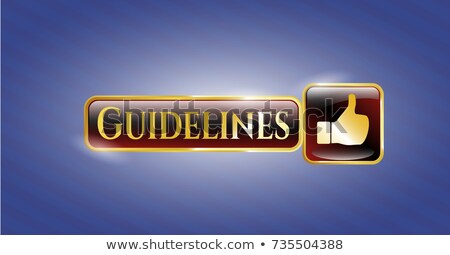 Παράδειγμα σχεδίασης μικρής κλίμακας.
Η παροχή  στα οικιακά συστήματα θεωρείται ετήσια. 
Χρήση μέσων τιμών για τον υπολογισμό των απαιτήσεων σε ζεστό νερό ( χαμηλή , μέση , υψηλή κατανάλωση ανά άτομο). Η έρευνα και η δημιουργία του προφιλ κατανάλωσης βοηθάει να γίνουν κάποιες πιο ακριβής υποθέσεις. 
Προσανατολίζουμε τους συλλέκτες νότια με κλίση σχετικά με το γεωγραφικό πλάτος της τοποθεσίας. 
Δοχείο αποθήκευσης με διπλάσιο όγκο από την εκτιμώμενη ημερήσια απαίτηση. Η θερμοκρασία του νερού είναι μεταξύ 45- 60ºC .
Ο αριθμός των συλλεκτών είναι ίσος με τον αριθμό του εξυπηρετούμενου πληθυσμού πολλαπλασιασμένο με το 0,7
Οι συλλέκτες είναι πανομοιότυποι και ίδιου προσανατολισμού. Μπορούν να συνδεθούν παράλληλα( < πτώση τάσης) ή σε σειρά (>πτώση τάσης).
Η ονομαστική παροχή για συστήματα μικρής κλίμακας είναι 50L/h ανά συλλέκτη. Η συνολική παροχή υπολογίζεται πολλαπλασιάντας την ονομαστική παροχή με τον αριθμό των συλλεκτών. 
Άλλοι κανόνες και απλοποιημένες διαδικασίες : εκτίμηση της πτώσης πίεσης στους συλλέκτες, δίκτυο σωληνώσεων και δοχείο νερού; επιλογή αντλίας; Κλπ.
3. Διαστασιολόγηση του συστήματος
Χρήση λογισμικού προσομοίωσης για γρήγορη ανάλυση και διαστασιολόγηση των συστημάτων.
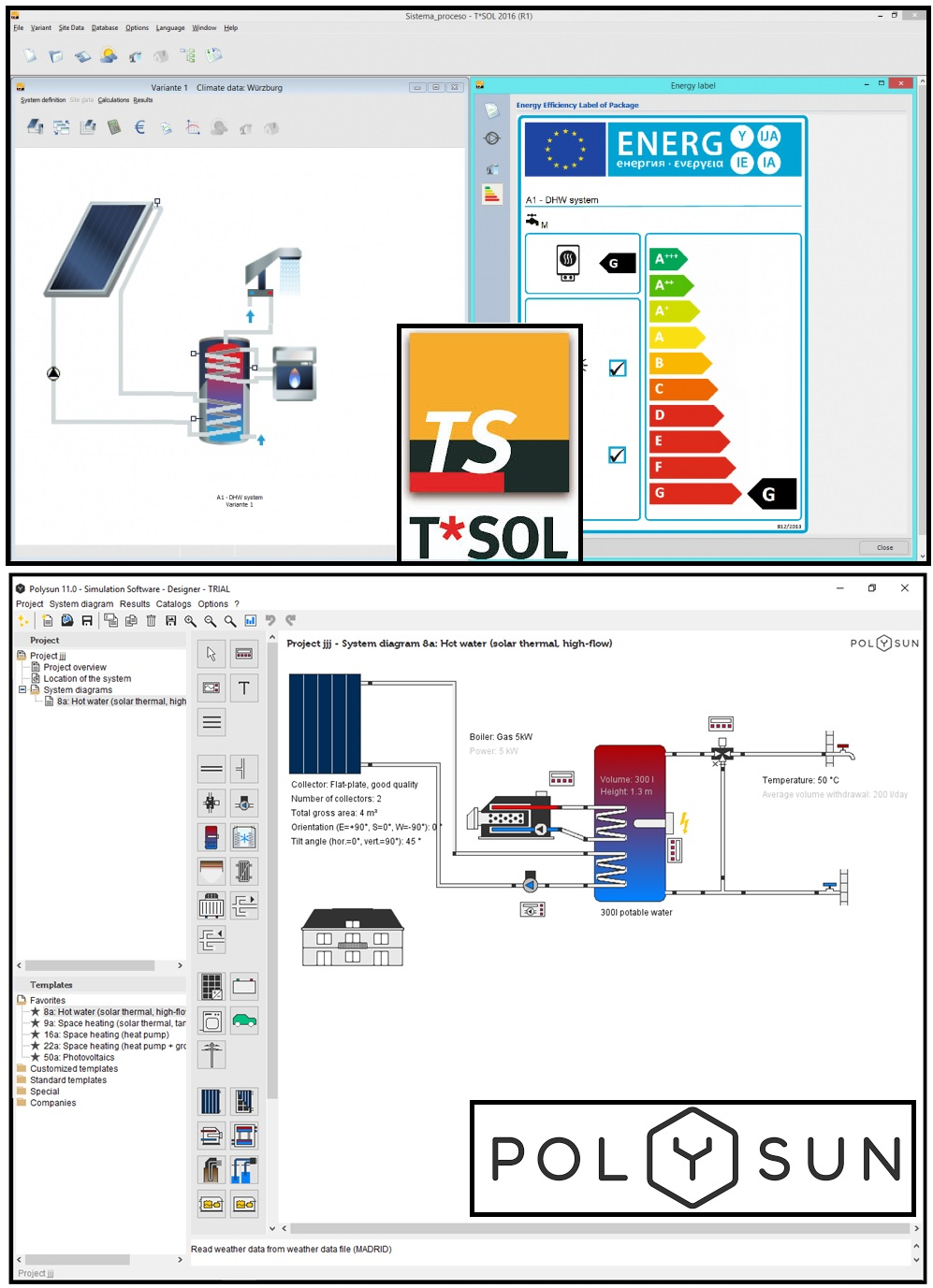 Η προσομοίωση των ηλιοθερμικών συστημάτων βασίζεται σε ακριβή μοντέλα πρωτοτύπων συστημάτων και παρέχουν γενικές θεωρητικές επιδόσεις που χρησιμοποιούνται για τη λήψη των αποφάσεων
Δεδομένου ότι οι λεπτομέρειες των μοντέλων είναι γνωστές στους μηχανικούς , οι οποίοι απλά πρέπει αν επιλέξουν στοιχεία από τις βάσεις δεδομένων, οι υπολογισμοί είναι γρήγοροι και απλοποιημένοι..
Τα λογισμικά που χρησιμοποιούνται για ηλιακά και ΦΒ συστήματα γενικά είναι :
Polysun (Vela Solaris)
T*SOL (Valentin Software)
Ακόμα και αυτά απαιτούν να υπάρχει ευρεία κατανόηση της δυναμικής των ηλιοθερμικών συστημάτων και των στοιχείων.
3. Διαστασιολόγηση του συστήματος
Χρήση λογισμικού προσομοίωσης για γρήγορη ανάλυση και διαστασιολόγηση των συστημάτων.
Βασικές διαδικασίες εργασίας.
Παραλείποντας τις λεπτομέρειες, η τυπική ακολουθία για τον υπολογισμό ενός ηλιοθερμικού συστήματος με χρήση λογισμικού είναι όπως το ακόλουθο διάγραμμα ροής:
1.
Νέο έργο και ορισμός βασικών παραμέτρων
2.
Επιλογή παραλλαγής συστήματος
3.
Ορισμός παραμέτρων
4.
Τρέξιμο του προγράμματος
5.
Υπολογισμός οικονομικής απόδοσης
6.
Ανάλυση αποτελεσμάτων
Επικύρωησ?
8.
Έκθεση έργου
ΝΑΙ
ΟΧΙ
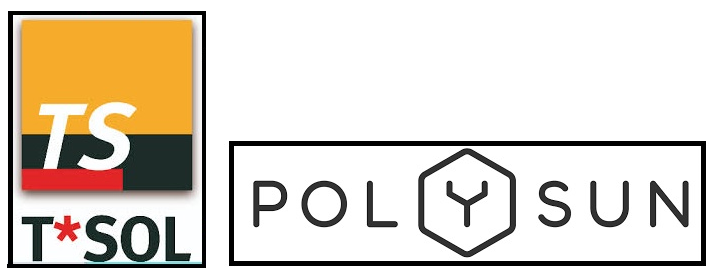 7.
Τροποποίηση παραμέτρων ή συστήματος και ξαναυπολογίζω
3. Διαστασιολόγηση του συστήματος
Χρήση λογισμικού προσομοίωσης για γρήγορη ανάλυση και διαστασιολόγηση των συστημάτων.
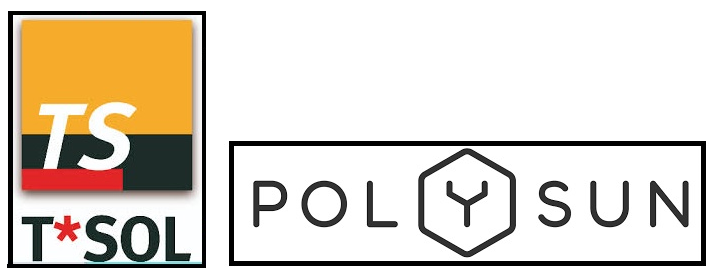 Δημιουργώντας ένα νέο έργο
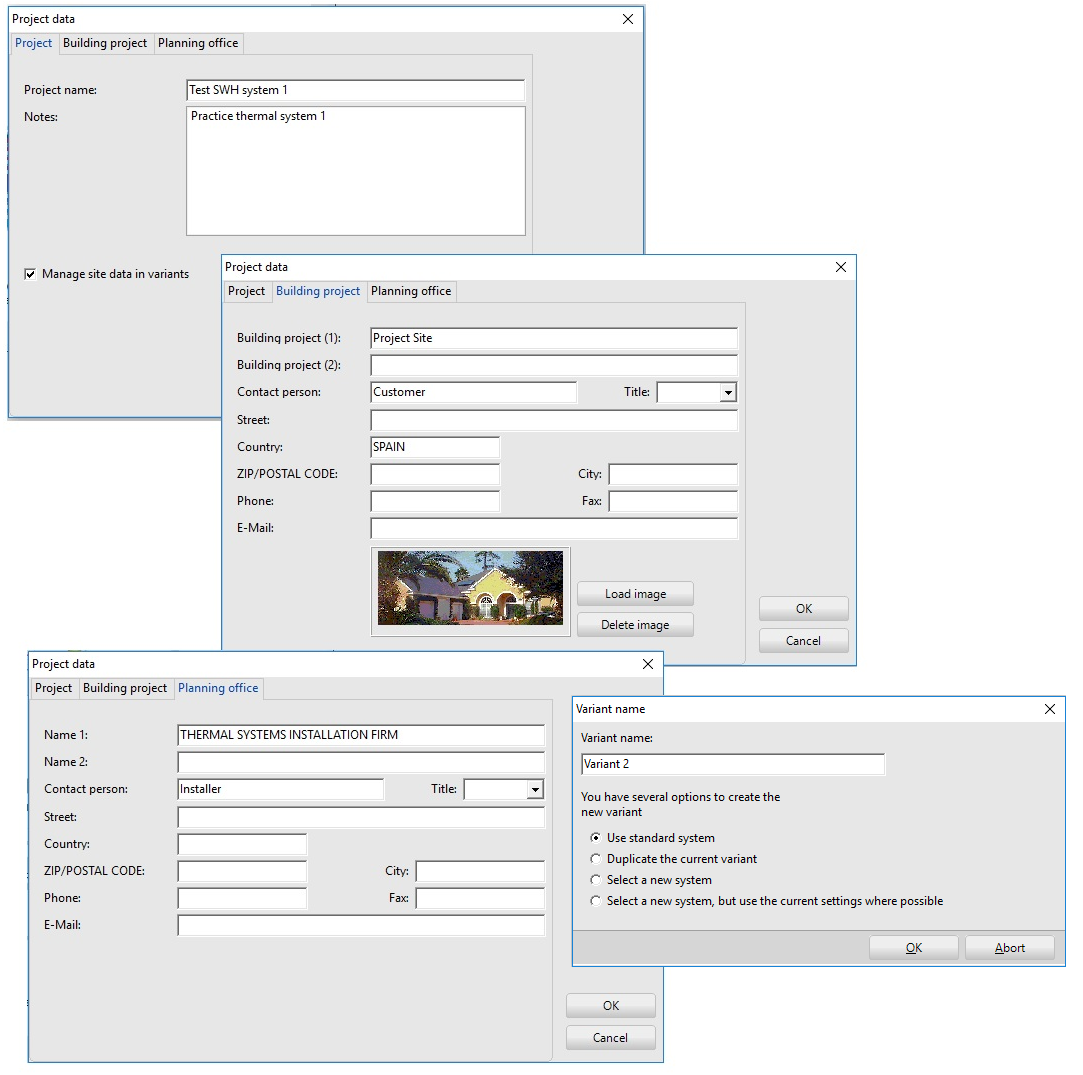 Είναι δυνατό να επιλέξεις μία παραλλαγή του για ένα έργο και μετά να επιλέξεις άλλες παραλλαγές για διαφορετικές τεχνικές επιλογές και συγκρίσεις .

Το έργο περιλαμβάνει όλα τα δεδομένα για τις απαιτήσεις του πελάτη( συμπεριλαμβανομένου σχεδίων και φωτογραφιών)  και των εταιριών εγκατάστασης και σχεδίασης
3. Διαστασιολόγηση του συστήματος
Χρήση λογισμικού προσομοίωσης για γρήγορη ανάλυση και διαστασιολόγηση των συστημάτων.
Επιλογή συστημάτων και παραλλαγών.
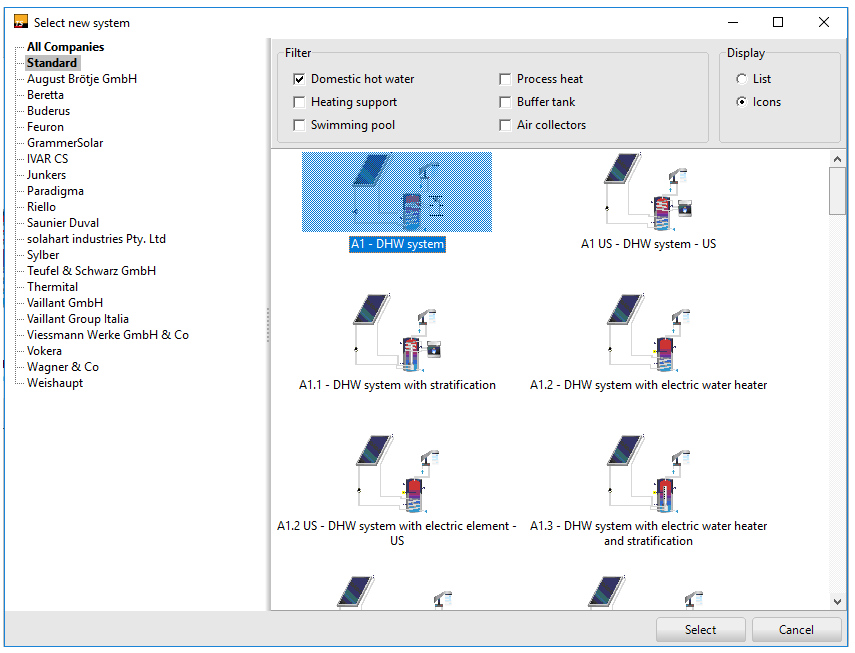 Η μοντελοποίηση των εφαρμογών είναι μόνο μία από τις δυνατότητες των ισχυρών αυτών εργαλείων. 
Ο χρήστης μπορεί να επιλέξει να δημιουργήσει από την αρχή ένα σύστημα ή διαφορετικά να χρησιμοποιήσει ένα στάνταρ μοντέλο (από  κατασκευαστές)
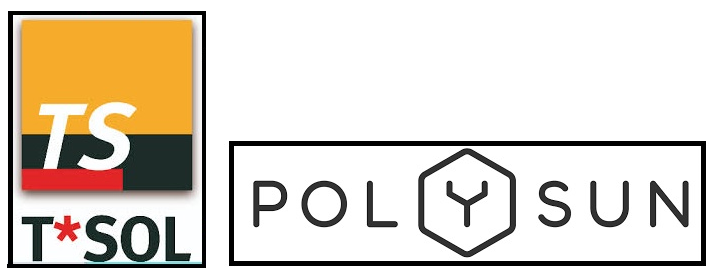 Επιλογή: Standard SWH “Antifreeze” with a solar tank and a gas backup water heater.
3. Διαστασιολόγηση του συστήματος
Χρήση λογισμικού προσομοίωσης για γρήγορη ανάλυση και διαστασιολόγηση των συστημάτων.
.
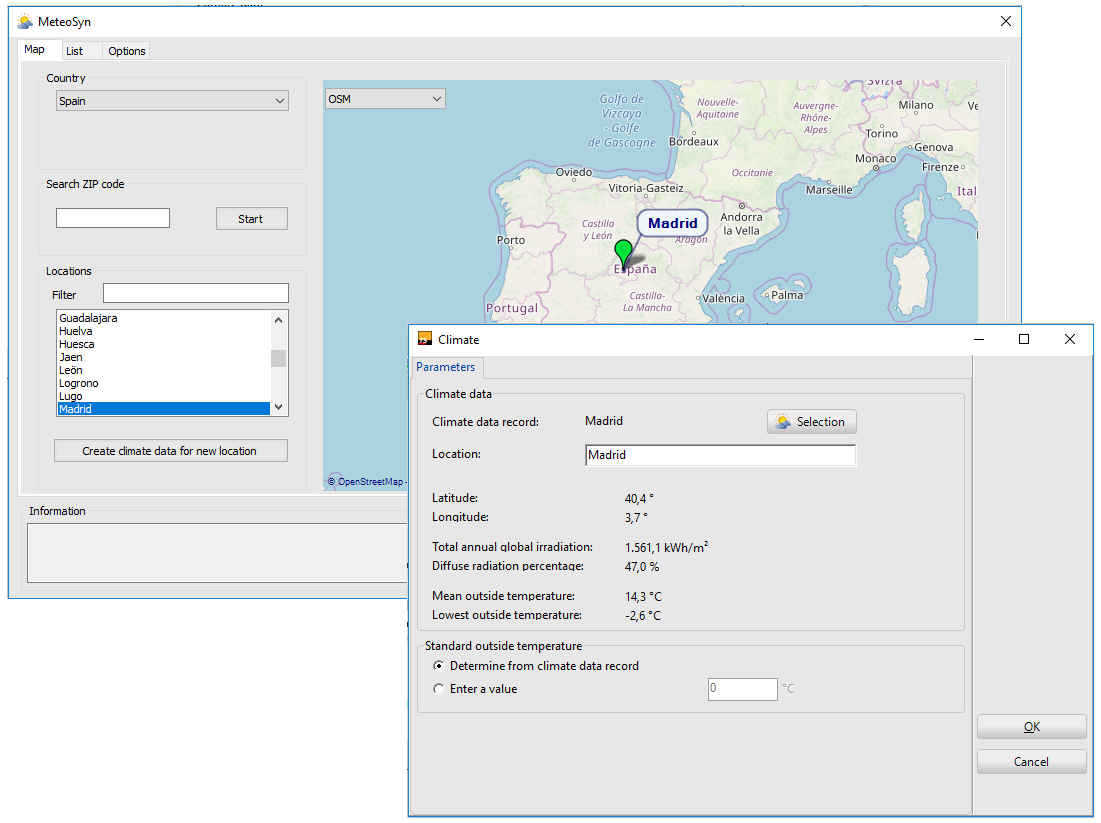 Ορισμός παραμέτρων συστήματος.
Δεδομένα τοποθεσίας: Κλίμα και ηλιακή ενέργεια.
Δεδομένα κλιματος λαμβάνονται από εφαρμογές όπως MeteoSyn®.
Όλα τα δεδομένα για το κλίμα και την ακτινοβολία λαμβάνονται με ακρίβεια.
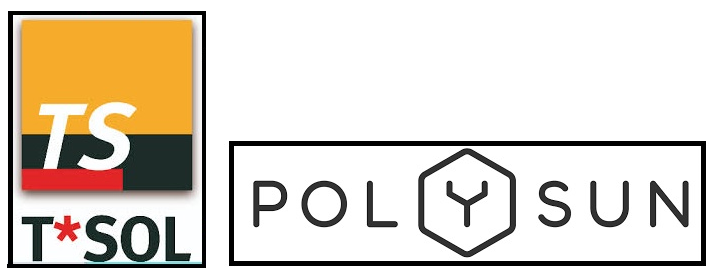 3. Διαστασιολόγηση του συστήματος
Χρήση λογισμικού προσομοίωσης για γρήγορη ανάλυση και διαστασιολόγηση των συστημάτων.
.
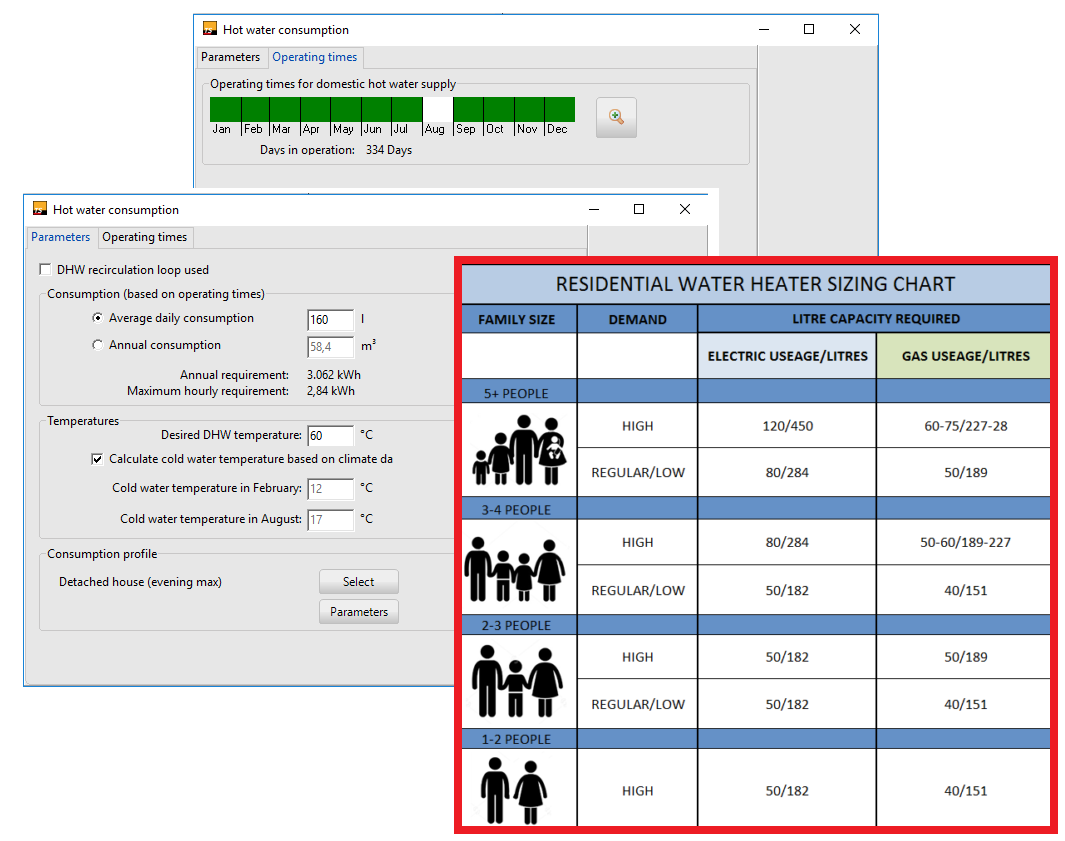 Ορισμός παραμέτρων συστήματος.
Operating time. All year, all time, with 1 month of vacation (334 days)
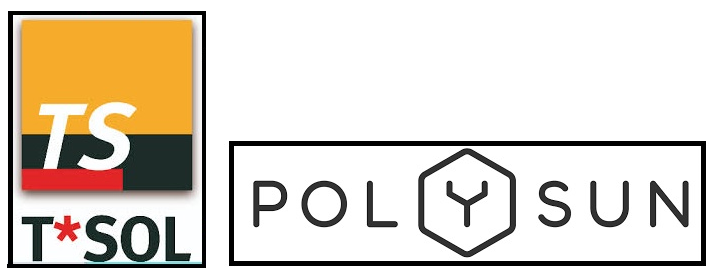 Δεδομένα έργου: Κατανάλωση ζεστού νερού
Το ακριβές προφίλ  κατανάλωσης  ΖΝΧ μπορεί να παραχθεί βάσει της ανάλυσης των αναγκών και των συνηθειών του πελάτη.
Εναλλακτικά,μπορούν να χρησιμοποιηθούν οι  γενικές  οδηγίες  σε σχέση με τις απαιτήσεις του ζεστού νερού.
Δεδομένα: Καθημερινή καταανάλωση: 160L, Επιθυμητή DHW θερμ..: 60ºC 
Προφίλ κατανάλωσης: μέγιστο το βράδυ
3. Διαστασιολόγηση του συστήματος
Χρήση λογισμικού προσομοίωσης για γρήγορη ανάλυση και διαστασιολόγηση των συστημάτων.
Ορισμός παραμέτρων συστήματος.
Καθορισμός του συστήματος: εμπορικά εξαρτήματα έχουν παραμέτρους απόδοσης σύμφωνα με τα μοντέλα των κατασκευαστών. Οι παράμετροι των τυπικών μοντέλων μπορούν να αλλάξουν.
Επιλογή συλλέκτη ενός βρόγχου
Στοιχεία συστήματος .
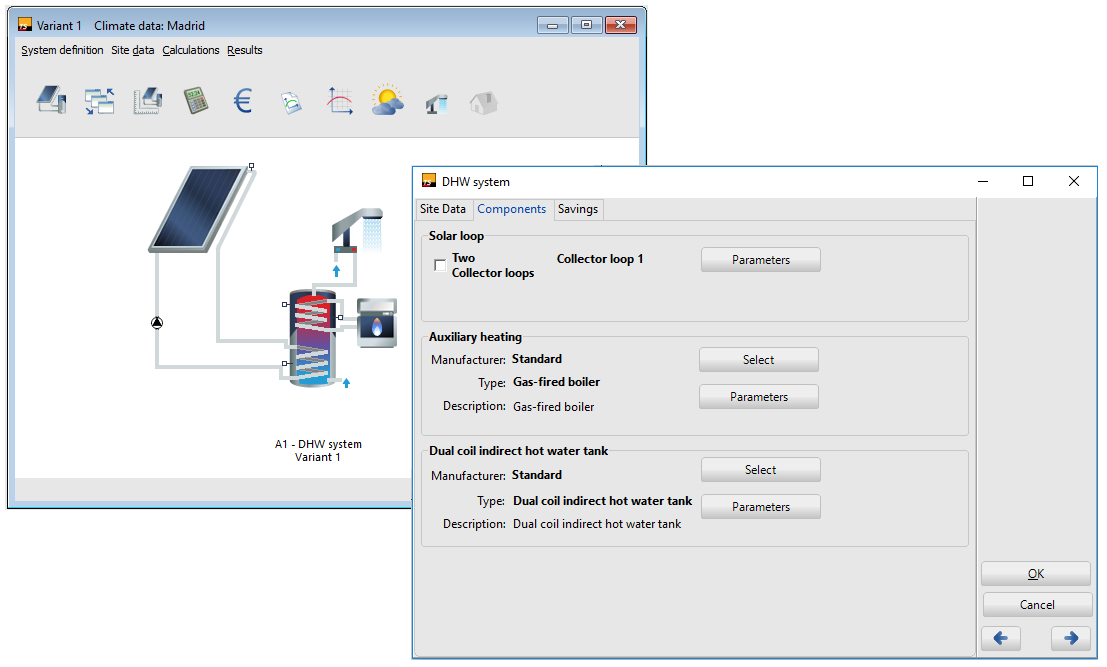 Το σύστημα περιλαμβάνει ένα βρόγχο ( συλλέκτη +αντλία), μία έμμεση δεξαμενή διπλού πηνίου, ένα μπόιλερ με  λέβητα αερίου a Gas-fired boiler και ελεγκτή.
Όλα  τα στοιχέια πρέπει να μοντελοποιηθούν
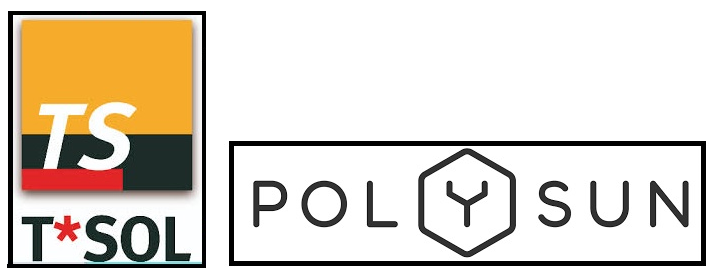 Όπως και οι παράμετροι απόδοσης και οι συνθήκες ελέγχου.
3. Διαστασιολόγηση του συστήματος
Χρήση λογισμικού προσομοίωσης για γρήγορη ανάλυση και διαστασιολόγηση των συστημάτων.
Ορισμός παραμέτρων συστήματος.
Επιλογή επίπεδου συλλέκτη
Στόχος (ηλιακή απόδοση): μεσαίες τιμές
Πρόταση: αριθμός συλλεκτών (επιφάνεια), επιφάνεια συλλογής και σκιάσεις. Ο σχεδιαστής μπορεί να δεχτεί ή όχι την επιλογή.
Δεν λαμβάνονται υπόψη οι σκιάσεις.
Εξαρτήματα. Επιφάνεια συλλέκτη
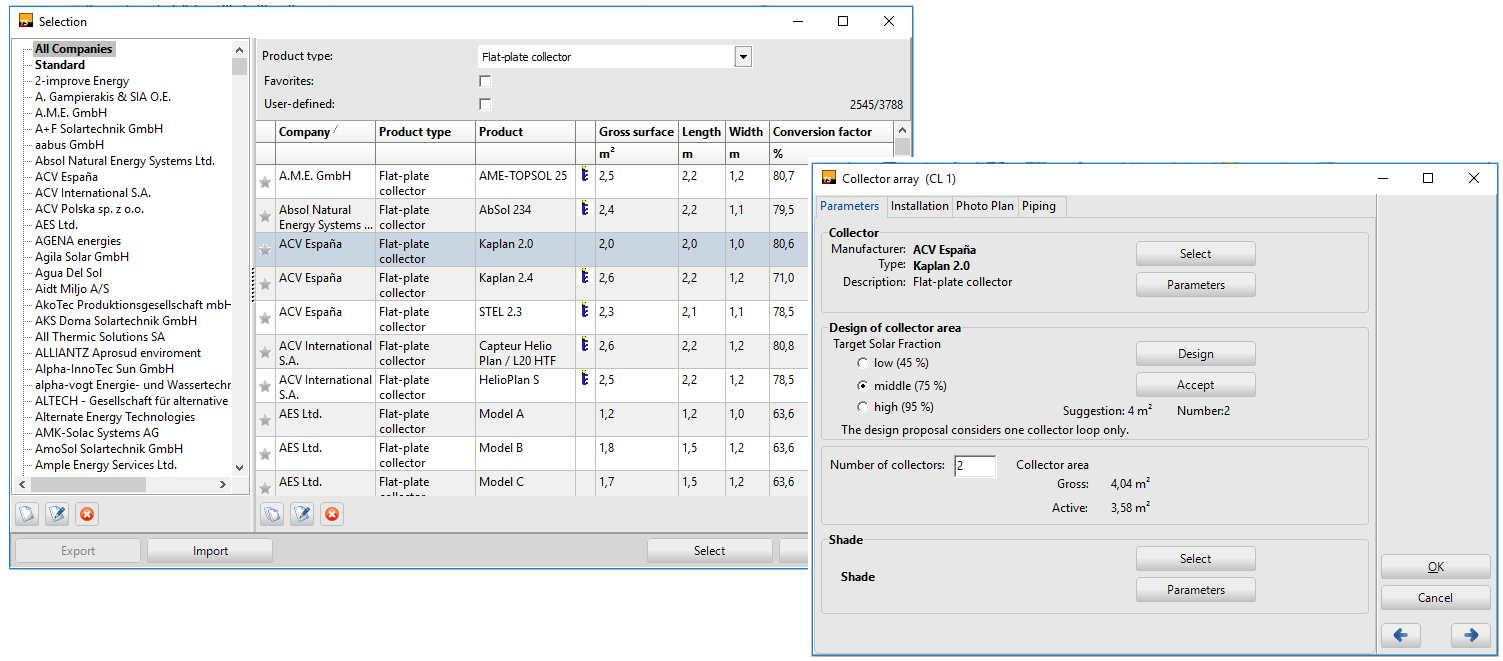 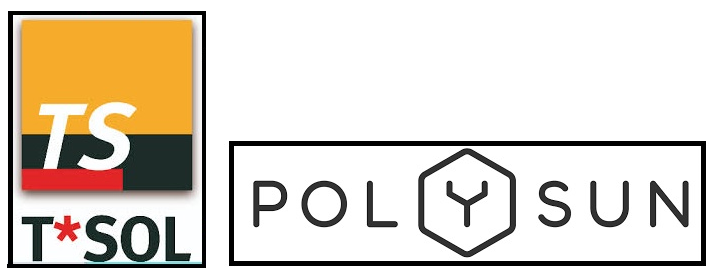 3. Διαστασιολόγηση του συστήματος
Χρήση λογισμικού προσομοίωσης για γρήγορη ανάλυση και διαστασιολόγηση των συστημάτων.
Ορισμός παραμέτρων συστήματος.
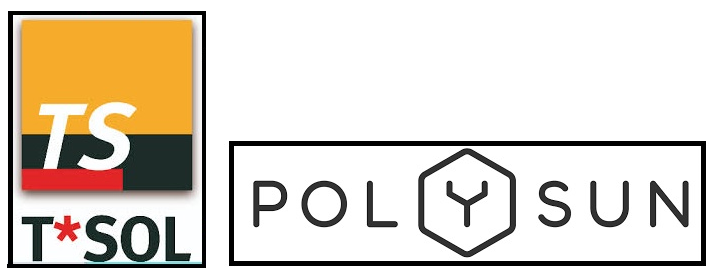 Εξαρτήματα. Επιφάνεια συλλέκτη
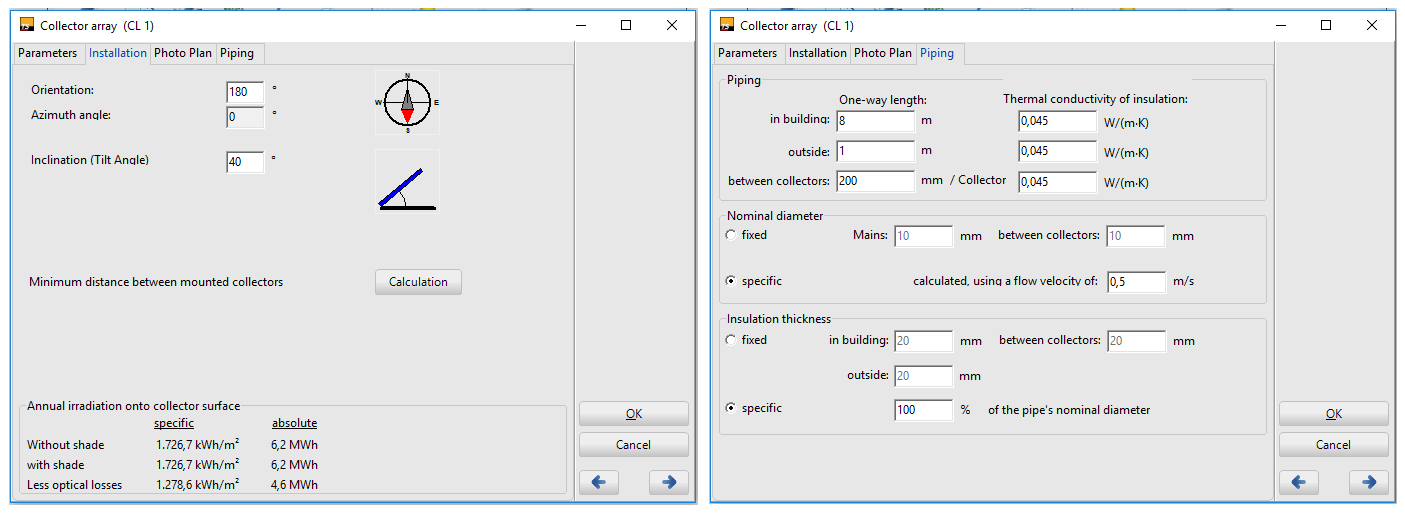 Προσανατολισμός συλλέκτη. Νότιος. Κλίση: 40º
Στην εκτίμηση της ετήσιας ακτινοβολίας στο συλλέκτη λαμβάνονται υπόψη οι θερμικές  απώλειες
Εκτίμηση σωληνώσεων. Πραγματικά μήκη από το πεδίο  εγκατάστασης. Η εφαρμογή προτείνειτυπιέ τιμές για τις  μονώσεις.
3.Διαστασιολόγηση του συστήματος
Χρήση λογισμικού προσομοίωσης για γρήγορη ανάλυση και διαστασιολόγηση των συστημάτων.
Ορισμός παραμέτρων συστήματος
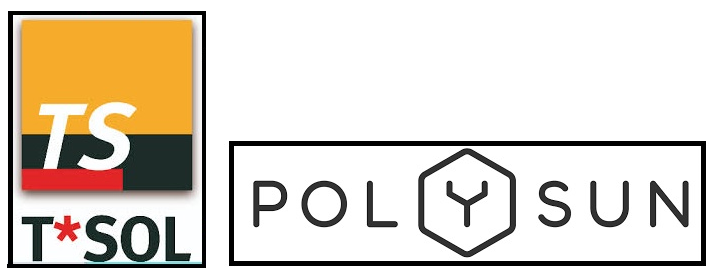 Εξαρτήματα. Βρόγχος συλλέκτη (αντλία+ έλεγχος)
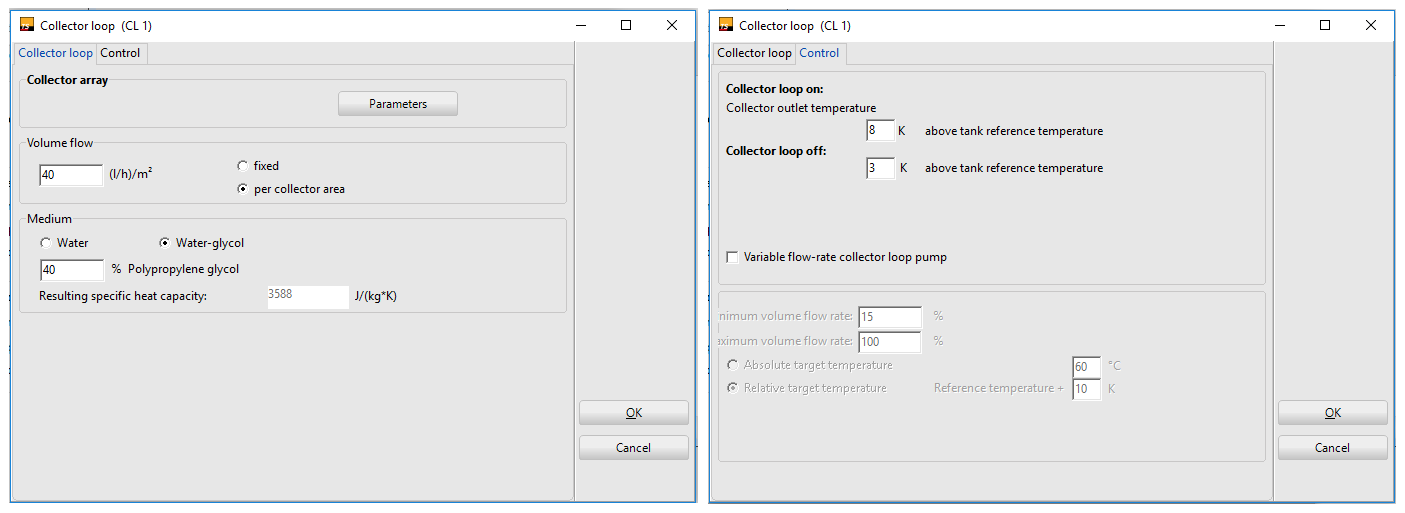 Η ροή του υγρού καθορίζει την παροχή της αντλίας
Τύπος υγρού κυκλοφορίας: Γλυκόλη 40%
Ορισμός των διαφορών θερμοκρασίας για την ενεργοποίηση της αντλίας.
3. Διαστασιολόγηση του συστήματος
Χρήση λογισμικού προσομοίωσης για γρήγορη ανάλυση και διαστασιολόγηση των συστημάτων.
Ορισμός παραμέτρων συστήματος
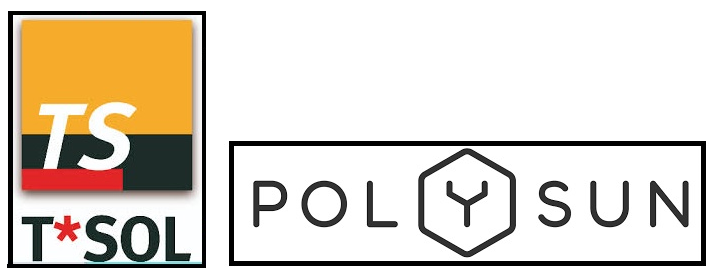 Εξαρτήματα . Δοχείο νερού.
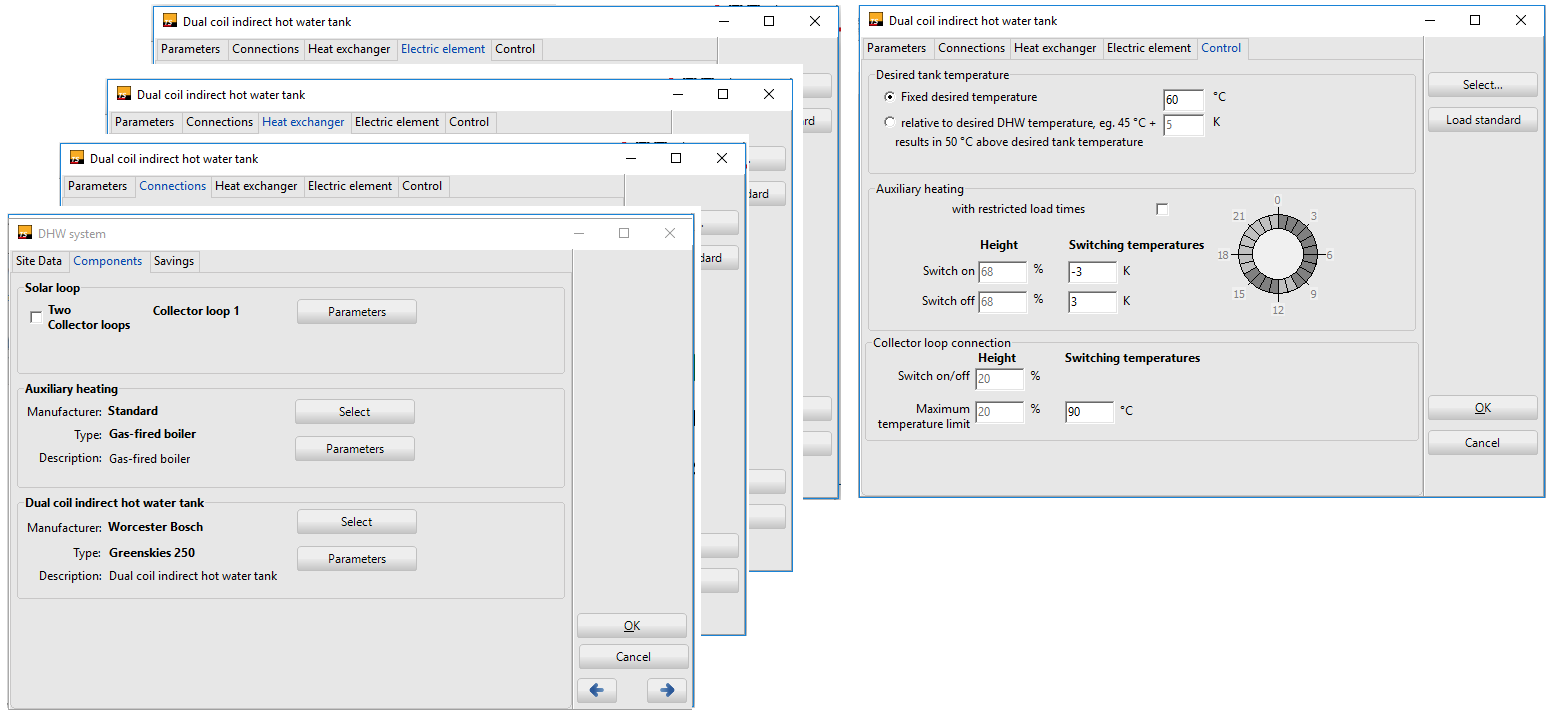 Επιλογή από βάση δεδομένων.
¨Όγκος δεξαμενής.
Δεδομένα απόδοσης(lαπώλειες).
Επιλογές (ηλεκτρικό στοιχείο).
Έλεγχος δεξαμενής. Επιλογή θερμοκρασίας συστήματος, εναλλαγή θερμοκρασιών για την ενεργοποίηση της βοηθητικής θέρμανσης νερού και ορίου μέγιστης θερμοκρασίας..
3. Διαστασιολόγηση του συστήματος
Χρήση λογισμικού προσομοίωσης για γρήγορη ανάλυση και διαστασιολόγηση των συστημάτων.
Ορισμός παραμέτρων συστήματος
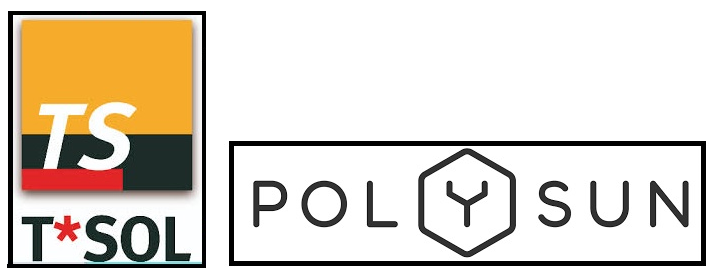 Εξαρτήματα. Εφεδρικός θερμαντήρας νερού .
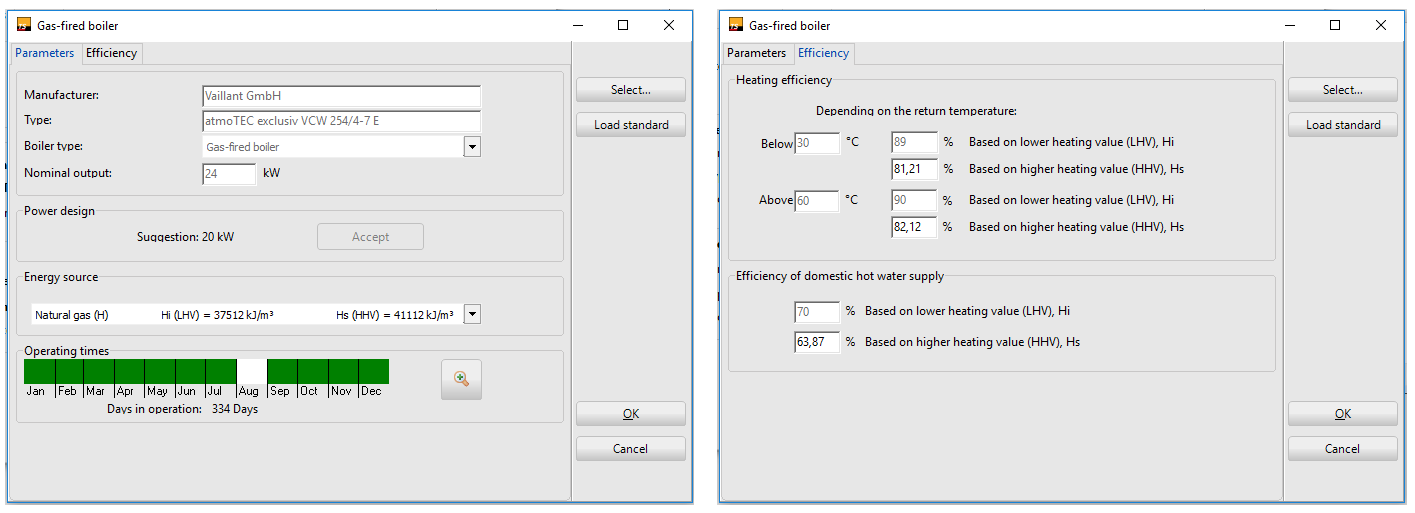 Έλεγχος αποδόσεων του βοηθητικού συστήματος
Επιλογή από τη βάση δεδομένω (εμπορικά ) βάσει της προτεινόμενης ισχύος: μπόιλερ αερίου
Καθορισμός χρόνων λειτουργίας(χρόνος παύσης, ώρες κλπ.).
3. Διαστασιολόγηση του συστήματος
Χρήση λογισμικού προσομοίωσης για γρήγορη ανάλυση και διαστασιολόγηση των συστημάτων.
Τρέξιμο του προγράμματος.
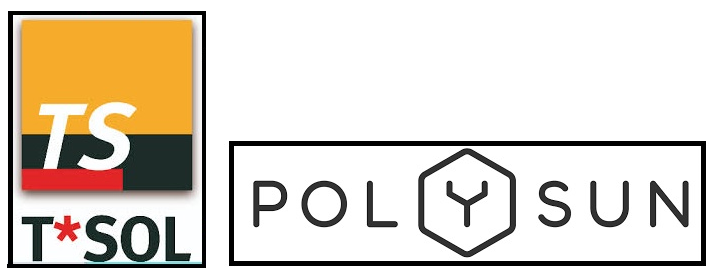 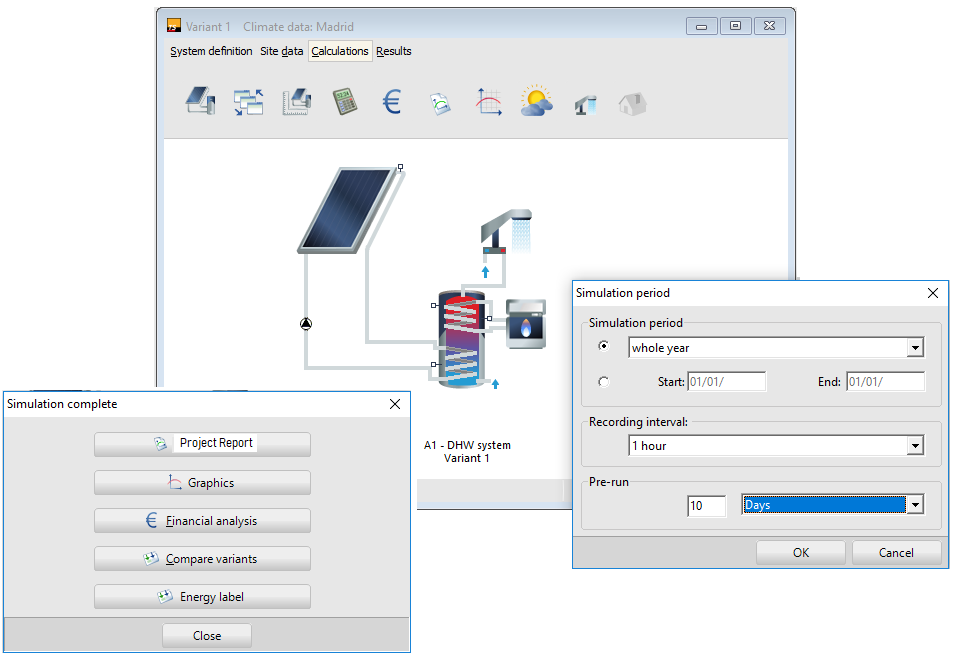 Μόλις οριστούν όλες οι παράμετροι και οι συνθήκες μπορεί να ξεκινήσει η προσομοίωσή. 
Το πρόγραμμα προσφέρει : χρόνους προσομοίωσης, διαστήματα υπολογισμού, κλπ.
3. Διαστασιολόγηση του συστήματος
Χρήση λογισμικού προσομοίωσης για γρήγορη ανάλυση και διαστασιολόγηση των συστημάτων.
Ανάλυση των αποτελεσμάτων .
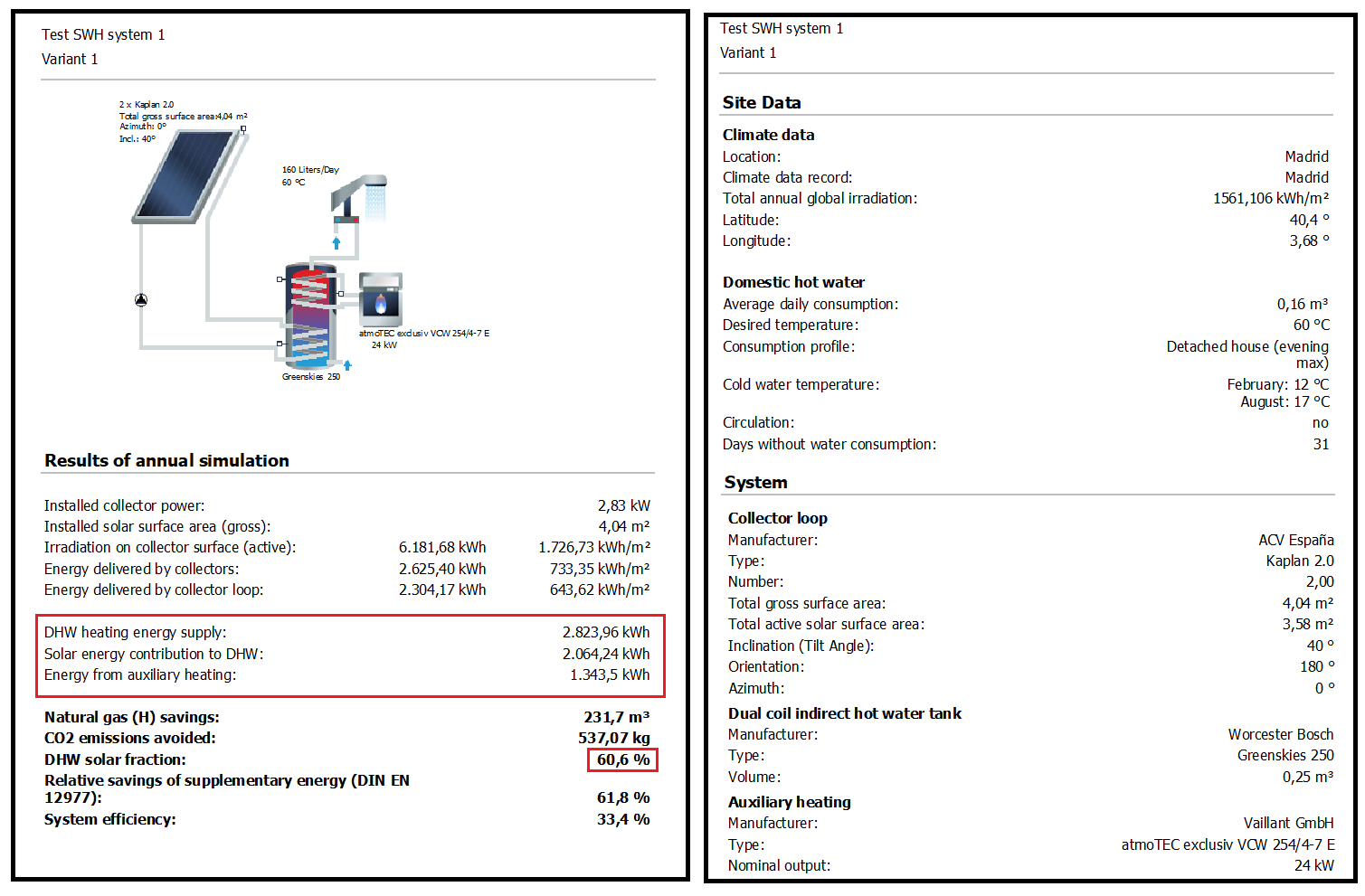 Τα αποτελέσματα  μπορούν να παραχθούν στην οθόνη ή μέσω αυτοματοποιημένης αναφοράς για εκτίμηση.
Αποσπάσματα της αναφοράς.
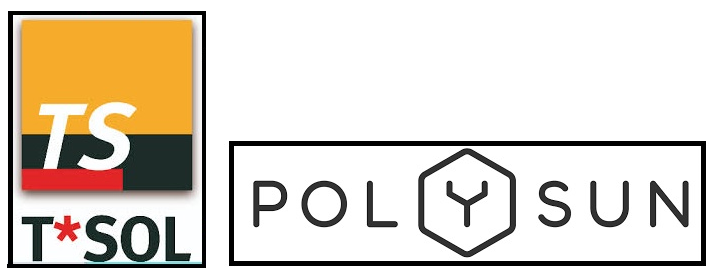 3. Διαστασιολόγηση του συστήματος
Χρήση λογισμικού προσομοίωσης για γρήγορη ανάλυση και διαστασιολόγηση των συστημάτων.
Ανάλυση των αποτελεσμάτων.
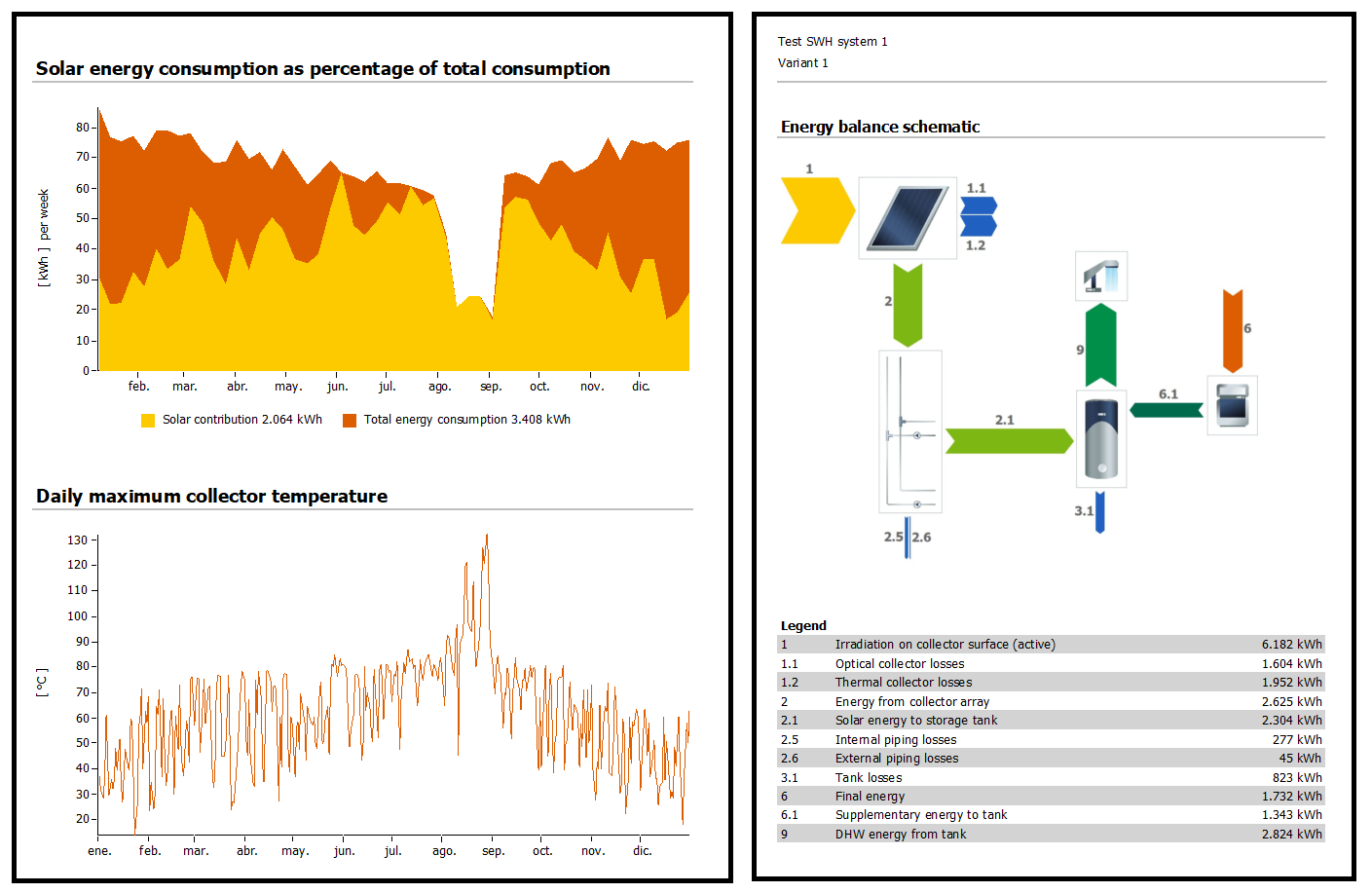 Αποσπάσματα της αναφοράς.
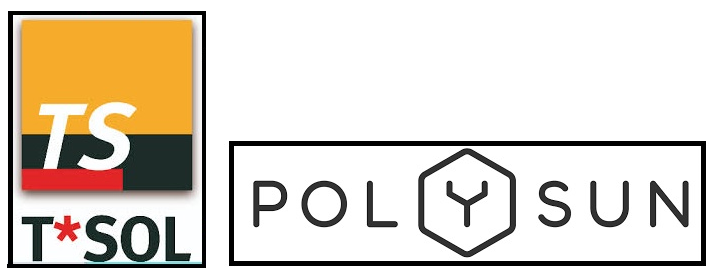 3. Διαστασιολόγηση του συστήματος
Χρήση λογισμικού προσομοίωσης για γρήγορη ανάλυση και διαστασιολόγηση των συστημάτων.
Ανάλυση των αποτελεσμάτων.
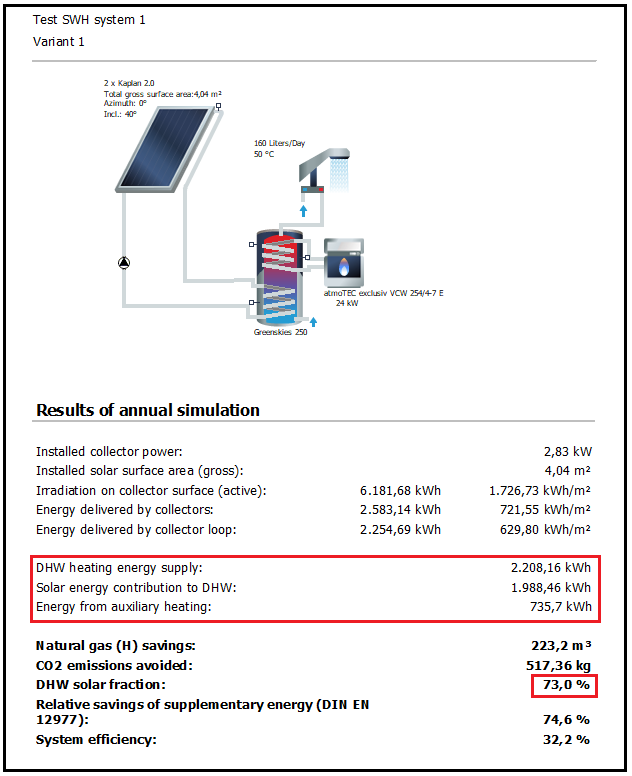 Το σύστημα μπορεί να ελεγχθεί επαναλαμβανόμενα σύμφωνα και με τις εκτιμήσεις . 
Ο σχεδιαστής μπορεί να αλλάξει παραμέτρους και στοιχεία ώστε να επιτευχθούν οι στόχοι.
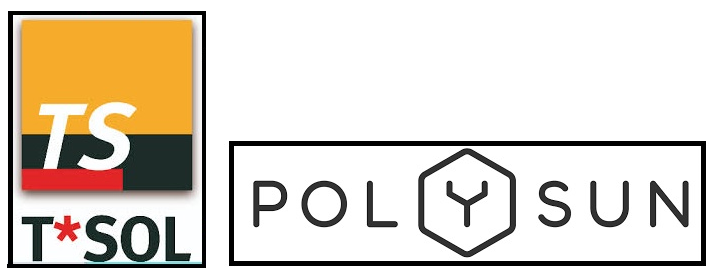 3. Εκτίμηση κόστους
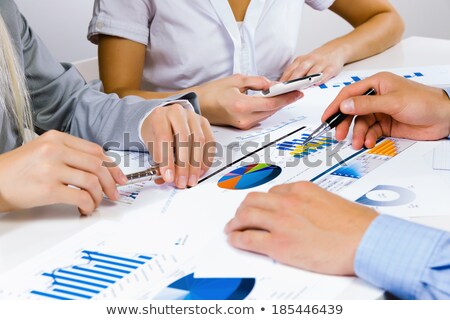 Τα οικονομικά στοιχεία για μια οικονομική ανάλυση.
Η επένδυση αυτή για ένα τέτοιο σύστημα πρέπει αν ελεγχθεί ως 
       προς την βιωσιμότητα του . 
Η οικονομική ανάλυση αναφέρεται στην εκτίμηση του  κόστους του κύκλου ζωής του ηλιοθερμικού συστήματος. 
Σύμφωνα με αυτή τη διαδικασία , υπάρχουν πολλοί παράγοντες που πρέπει να λαμβάνονται υπόψη: 
Αρχικό κόστος. Διαθέσιμη τεχνολογία και κόστος εγκατάστασης.
Επιτόκια. Σε περίπτωση δανείου. 
Πληθωρισμός. Επηρεάζει το κόστος του χρήματος .
Συντελεστής ηλεκτρικής ενέργειας/καυσίμου. Μείωση του  αντίστοιχου κόστους κατανάλωσης καυσίμου
Διάρκεια ζωής του συστήματος. Θεωρητικό μέσο  15 έτη.
Κόστοι λειτουργίας και συντήρησης. Κανονική και περιοδική συντήρηση. 
Επιδοτήσεις. Όλα τα είδη επιδότησης
Όλοι αυτοί οι παράμετροι επηρεάζονται από τον πληθωρισμό στην οικονομία , τις πολιτικές των κυβερνήσεων, ταρίφα ηλεκτρική ενέργειας κλπ
3. Εκτίμηση κόστους
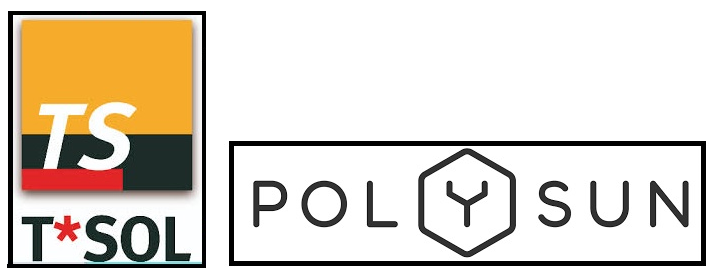 Τα οικονομικά στοιχεία για μια οικονομική ανάλυση.
ΟΙΚΟΝΟΜΙΚΗ ΑΝΑΛΥΣΗ
Οι ιδιοκτήτες/ χρήστες μικρών ηλιοθερμικών συστημάτων :
Ενδιαφέρονται περισσότερο για την οικονομία, που σημαίνει την αντικατάσταση του λέβητα αερίου ή της ηλεκτρικού συστήματος με χρήση της ηλιακής ενέργειας.
Συνήθως διαθέτουν το μεγαλύτερο ποσοστό των αρχικών κεφαλαίων , ενώ δανείζονται το υπόλοιπο, για την αγορά και εγκατάσταση του συστήματος . Αυτό σημαίνει ότι οι υπόλοιπες επενδύσεις είναι  σχετικά υψηλές. 
Η τυπική οικονομική ανάλυση, σύμφωνα και με τις τράπεζες , σύμφωνα με την οποία εξοφλούνται και προστίθενται τόκοι. Στο τέλος της ανάλυσης καθορίζεται  ένας επιτόκιο  (συντελεστής εσωτερικής απόδοσης  (MIRR)) που η  τράπεζα πρέπει να προσφέρει αν ο πελάτης δεν  επενδύση στο ηλιακό σύστημα αλλά καταθέσει όλο το ποσό στο ταμείο της τράπεζας.
Το λογισμικό περιλαμβάνει λειτουργικότητες ώστε να  γίνεται  οικονομική ανάλυση  εκ των προτέρων .
ΠΑΡΑΜΕΤΡΟΙ
ΕΠΕΝΔΥΣΕΙΣ
ΛΕΙΤΟΥΡΓΙΚΑ ΕΞΟΔΑ
ΕΞΟΙΚΟΝΟΜΗΣΗ
FINANCING
ΑΠΟΤΕΛΕΣΜΑΤΑ ΚΑΙ ΑΝΑΛΥΣΗ
3. Εκτίμηση κόστους
Παράδειγμα με χρήση του λογισμικού.
ΠΑΡΑΜΕΤΡΟΙ
Διάρκεια ζωής. Μέσες τιμές, ή δεδομένα από κατασκευαστές.
Επιτόκια. Για τον καθορισμό του κεφαλαίου. Θετική χρηματορροή επιτυγχάνει Positive cashflows earn interest at this rate (return). 
Κόστος καυσίμου . Για τον υπολογισμό της εξοικονόμησης.
Κόστος ηλεκτρικού ρεύματος. Επηρρεάζει το λειτουργικό κόστος.
Ρυθμός αύξησης τιμών. Για το κόστος της ενέργειας και της λειτουργίας.
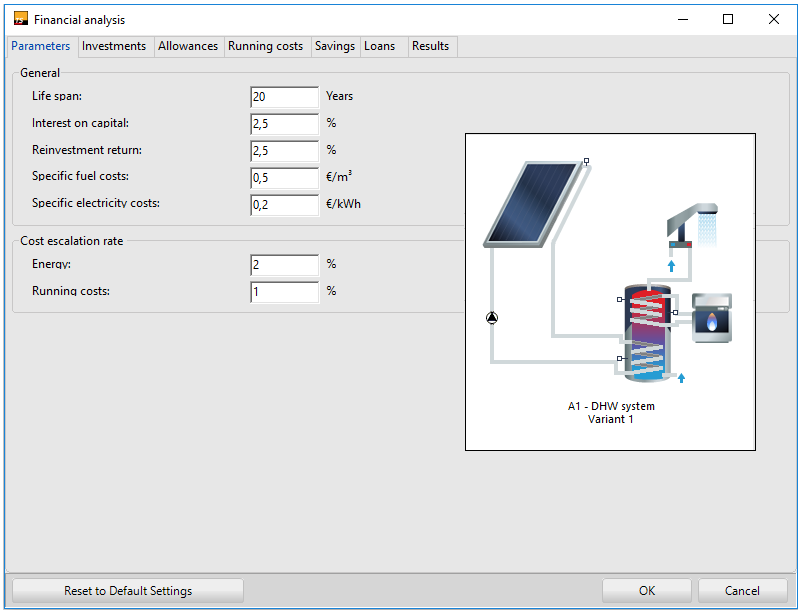 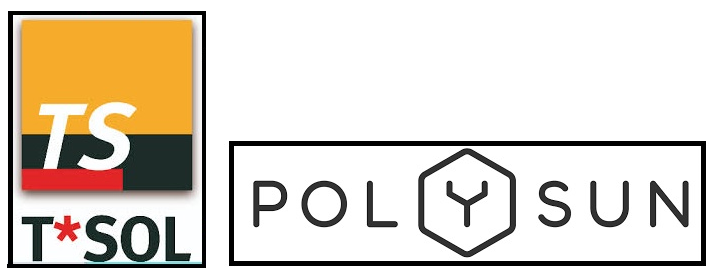 Εισάγεται τις γενικές παραμέτρους  για την οικονομική ανάλυση βασισμένοι σε τρέχουσες τιμές και λογικές υποθέσεις.
3. Εκτίμηση κόστους
Παράδειγμα με χρήση του λογισμικού
ΕΠΕΝΔΥΣΕΙΣ 
Επενδύσεις. Συγκεκριμένη επένδυση κόστους  400 €/m2 έχει οριστεί.
Επιδοτήσεις ή εγγυήσεις.Θεωρήθηκε ένα ποσοστό  20% της συνολικής επένδυσης.
Υπόλοιπο επένδυσης. Ίδια κεφάλαια-Εγγυήσεις-Δάνειο τραπέζης.
Ετήσιο. Το σύνολο των χρημάτων που πρέπει να πληρώνεται ετησίως.
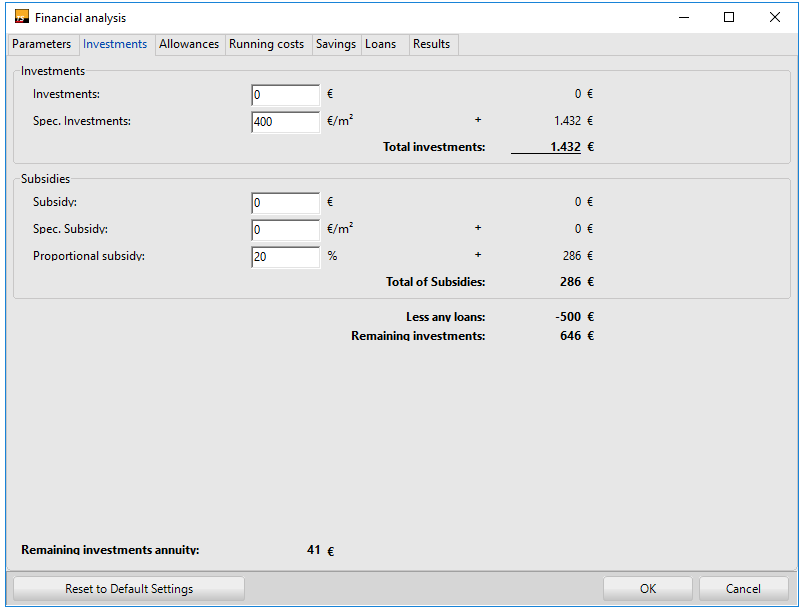 Εισαγωγή συνολικής επένδυσης βάσει των εκτίμήσεων.
Τελικά, αιτήσου για επιδότηση βάσει των ηλιοθερμικών συστημάτων, ενεργειακής απόδοσης ή άλλων διαθεσιμων προγραμμάτων.
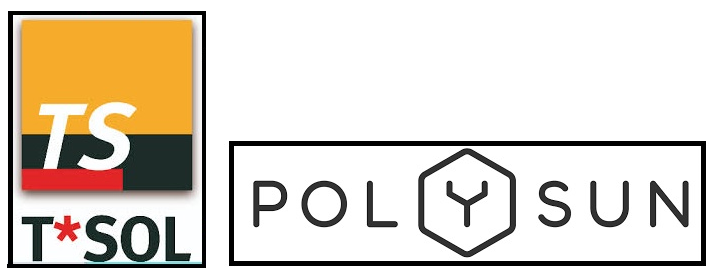 3. Εκτίμηση κόστους
Παράδειγμα με χρήση του λογισμικού
ΑΠΟΖΗΜΕΙΩΣΕΙΣ.
Δεν ισχύει για ηλιοθερμικά. Πληρώνονται για κάθε παραγόμενη kWh (ΦΒ συστήματα) στη διάρκεια ζωής του συστήματος. 
Έξοδα λειτουργίας.
Σταθερά. Θεωρείτε ως ποσοστό της επένδυσης κάθε χρόνο (2%). 
Κόστος βοηθητικών συστημάτων. Κυρίως του ηλεκτρικού ρεύματος που καταναλώνει η αντλία.
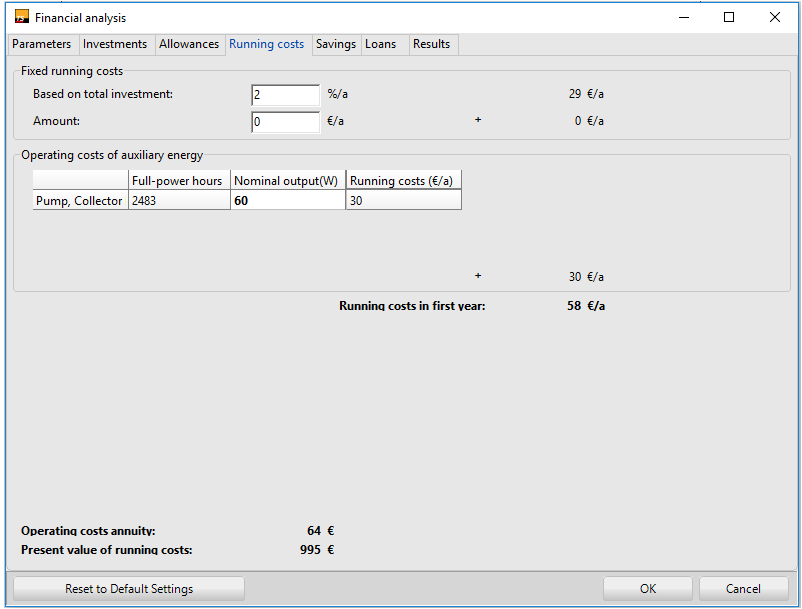 Εκτίμση των εξόδων λειτουργίας , συμπεριλαμβανομένου της συντήρησης, των αποκαταστάσεων και της ενέργειας των βοηθητικών συστημάτων .
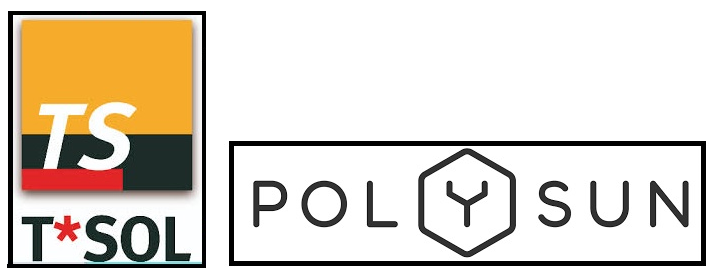 3. Εκτίμηση κόστους
Παράδειγμα με χρήση του λογισμικού
ΕΞΟΙΚΟΝΟΜΗΣΗ
Στα καύσιμα. 

Το σύστημα θα ήταν οικονομικά αποτελεσματικό ένα  ανεβεί το κόστος του καυσίμου ή έχουμε παραγωγή περισσότερης ενέργειας.  

Αυτοί οι παράγοντες λαμβάνονται υπόψη στη σχεδίαση του έργου.
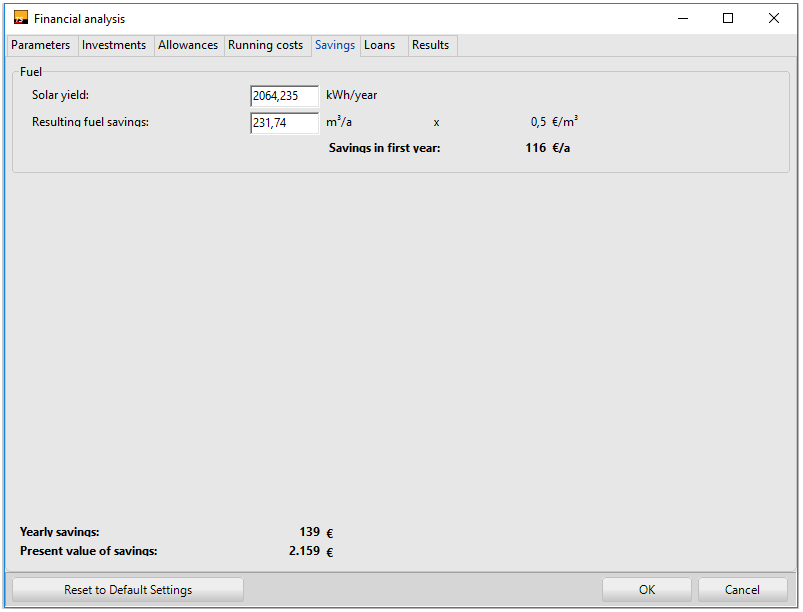 Το λογισμικό υπολογίζει και παρουσιάζει την ετήσια εξοικονόμηση.
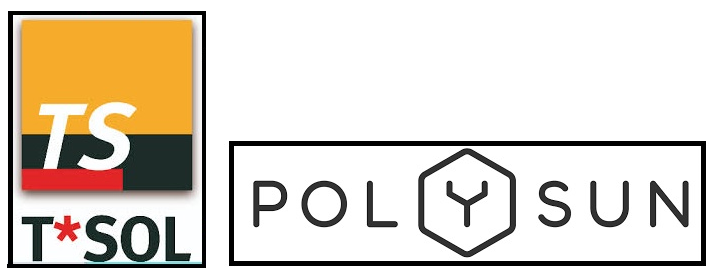 3. Εκτίμηση κόστους
Παράδειγμα με χρήση του λογισμικού.
ΔΑΝΕΙΑ
Παράδειγμα δανείου με ορισμό του κεφαλαίου δανεισμού του χρόνου αποπληρωμής και του επιτοκίου αποπληρωμής.

Αυτό δεν είναι ρεαλιστικό αλλά τα δάνεια μπορούν να προσομοιωθούν ,ώστε να βοηθήσουν τον πελάτη να κάνει έρευνα  για τη βιωσιμότητα του εργου και την οικονομία.
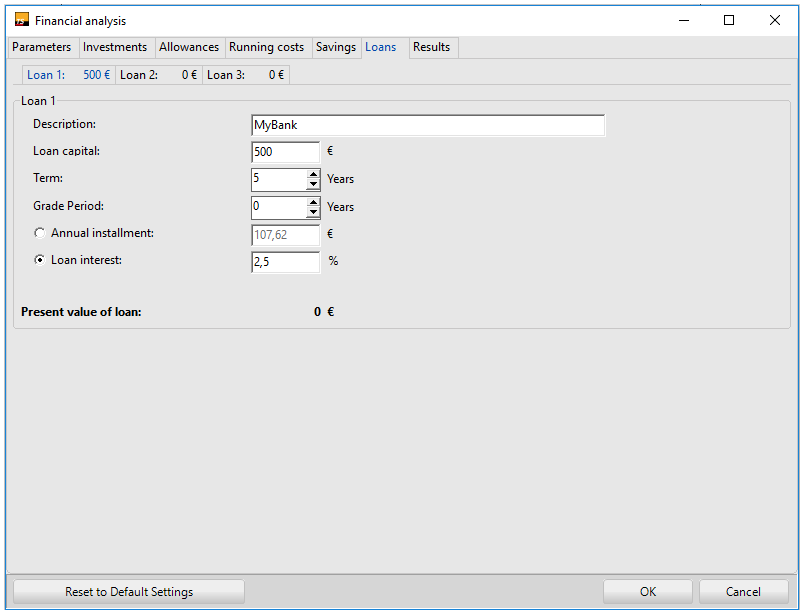 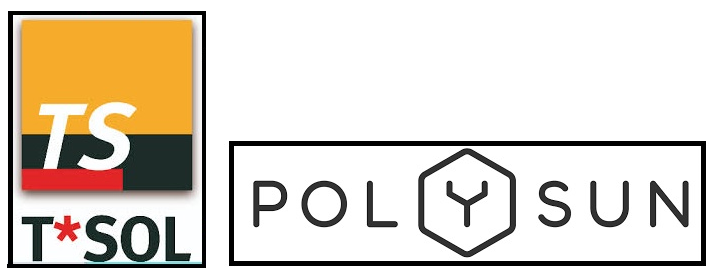 3. Εκτίμηση κόστους
Παράδειγμα με χρήση του λογισμικού
ΑΝΑΛΥΣΗ ΤΩΝ ΑΠΟΤΕΛΕΣΜΑΤΩΝ
Οικονομική ανάλυση. Το υπόλοιπο της επένδυσης είναι το κεφάλαιο που πρέπει να παρέχει ο πελάτης (646€). Η αποπληρωμή   είναι το χρονικό διάστημα στο οποίο  η χρηματορρόη εξισώνεται με την επένδυση.  Ο υπόλοιπος  χρόνος ζωής είναι κέρδος(479€).
Κερδοφορία. Στο τέλος του χρόνου ζωής, ένας λογαριασμός θα είχε κερδίσει μία επιστροφή  2,81% (= MIRR).
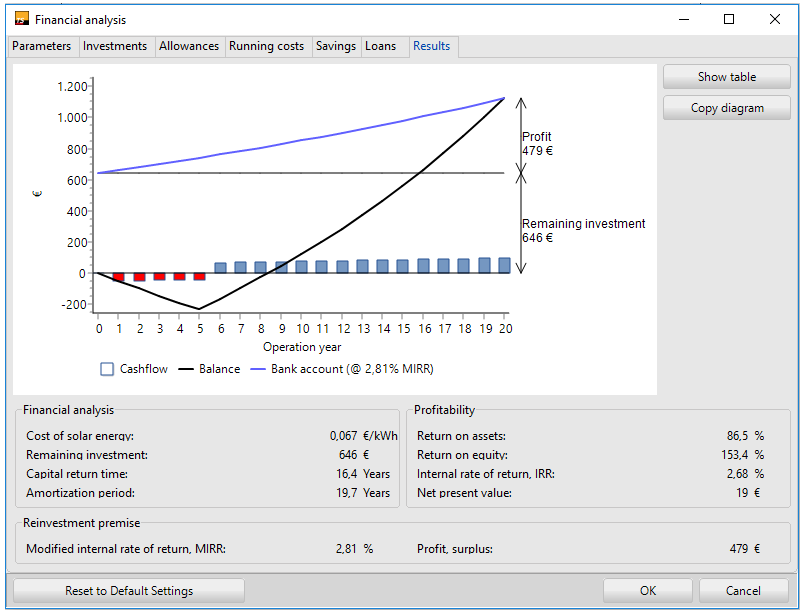 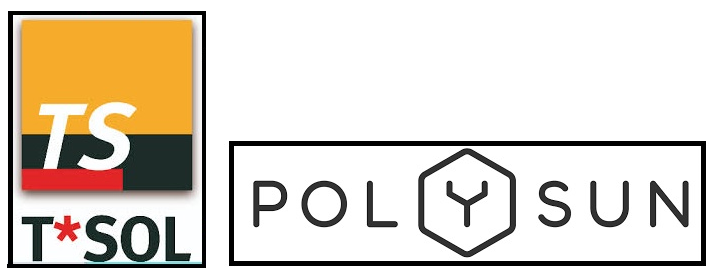 3. Εκτίμηση κόστους
Παράδειγμα με χρήση του λογισμικού
ΑΝΑΛΥΣΗ ΤΩΝ ΑΠΟΤΕΛΕΣΜΑΤΩΝ

Λεπτομερειακή ανάλυση χρόνο με το χρόνο της εξοικονόμησης, των λειτουργικών εξόδων , του δανείου, της χρηματορροής, του ισοζυγίου και του  θεωρητικού λογαριασμού.
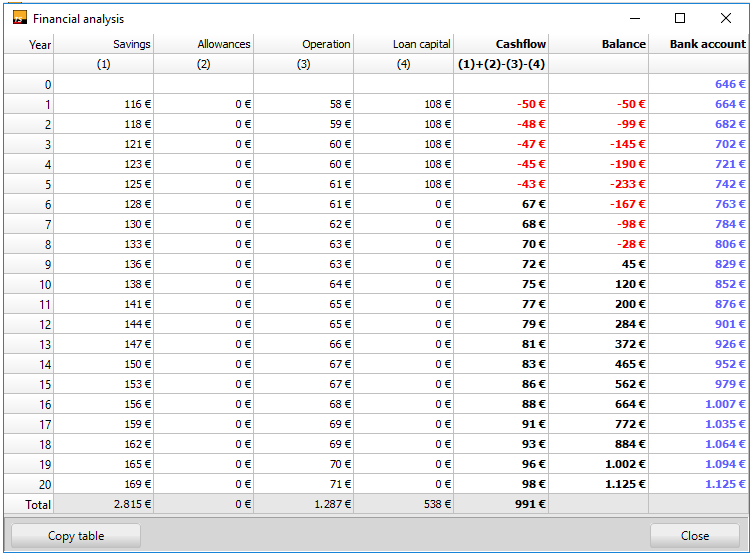 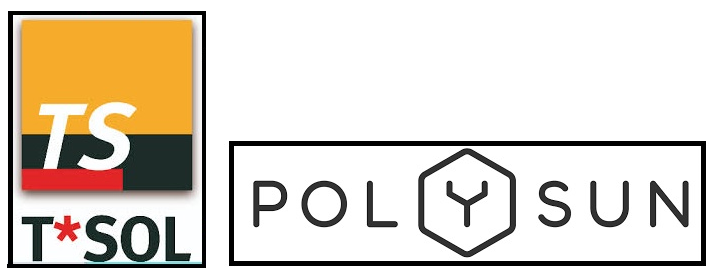 3. Εκτίμηση κόστους
Παράδειγμα με χρήση του λογισμικού
ΑΝΑΛΥΣΗ ΑΠΟΤΕΛΕΣΜΑΤΩΝ

Αποτελέσματα ένα  δεν χρειάστηκε δανεισμός. 
Το σύστημα θα δίνει θετική χρηματορροή σε όλη τη διάρκεια ζωής του έργου.
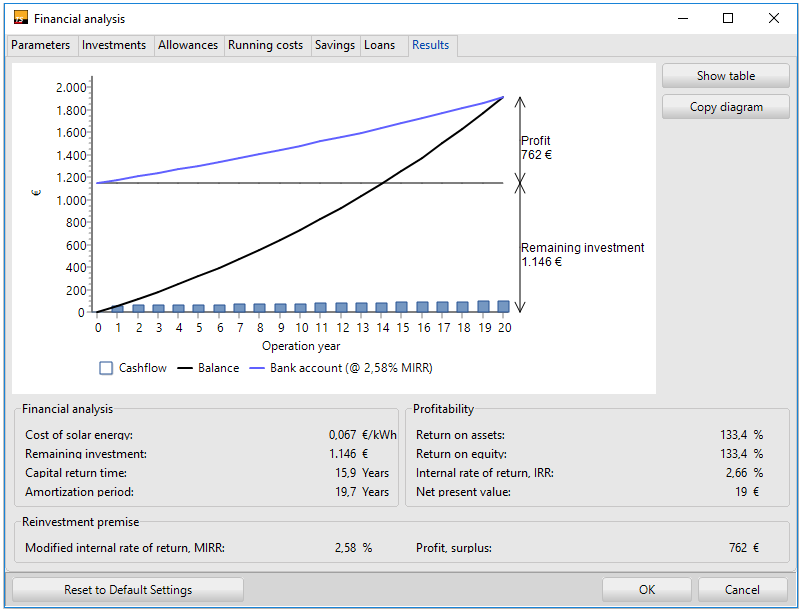 Περίληψη
These are important ideas addressed in this unit:

Η παραγωγή ζεστού νερού χρήσης αποτελεί την πιο διαδεδομένη εφαρμογή ηλιοθερμικών συστημάτων. Όταν εγκαθίστανται σε σπίτια, παρέχουν, άνεση, απλότητα, εξοικονόμηση ενέργειας και χρημάτων.
Η ηλιοθερμική παραγωγή ΖΝΧ έχει μία πολύπλοκη δυναμική με πολλούς παρεμβατικού παράγοντες (όπως το προφίλ των απαιτήσεων του καταναλωτή, κλιματικά δεδομένα και τεχνολογικές παραμέτρους).  Είναι σημαντικό να κατανοήσετε τις κύριες τεχνολογίες ( Παθητική/ενεργητική, άμεση/ έμμεση) ,τις παραμέτρους και τα εξαρτήματα που εμπλέκονται στα πραγματικά συστήματα.  
Διαστασιολογώντας ένα μικρό σύστημα ξεκινάς με (1) την ανάλυση των αναγκών και την επιθεώρηση του χώρου εγκατάστασης, (2)σχεδίαση ενός ακριβούς προφίλ κατανάλωσης ζεστού νερού σε ετήσια βάση, (3) ορισμός της ηλιακής διαθέσιμης ενέργειας στο πεδίο , 4) υπολογισμός των απαιτούμενων συλλεκτών για την παραγωγή της ενέργειας και  (5) διαστασιολόγηση του συστήματος.
Για τους ιδιοκτήτες το σύστημα πρέπει να παρέχει επαρκής ενεργειακή εξοικονόμηση , τουλάχιστον αποπληρωμή της αρχικής επένδυσης μέσα στο χρόνο ζωής της. Αυτό σημαίνει βιώσιμο σύστημα.
Τα λογισμικά προσομοίωσης διαθέτουν μεγάλες βάσεις δεδομένων και υπολογιστικά μοντέλα , διαδικασίες διαστασιολόγησης και οικονομικών αναλύσεων.
Βιβλιογραφία
Πρόσθετες πληροφορίες και πηγές:

Λογισμικά προσομοίωσης , με ντέμο και βοηθήματα για εξάσκηση και επίδειξη:

T*SOL software. Διαθέσιμα Here.
PolySun Software. Διαθέσιμα Here.
Τέλος της ενότητας
Ενότητα 1.5. Βασική διαμόρφωση των ηλιακών θερμικών εγκαταστάσεων